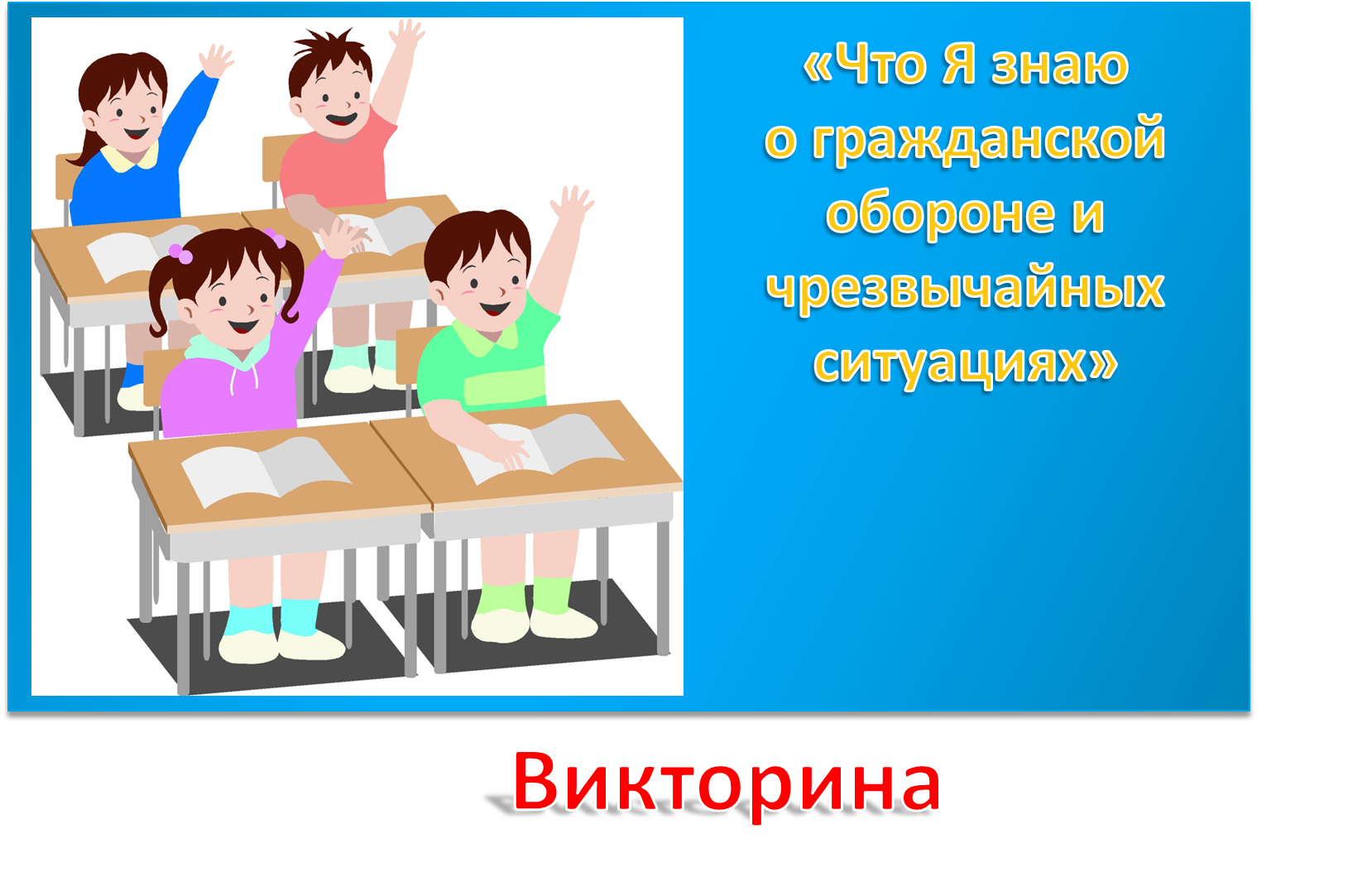 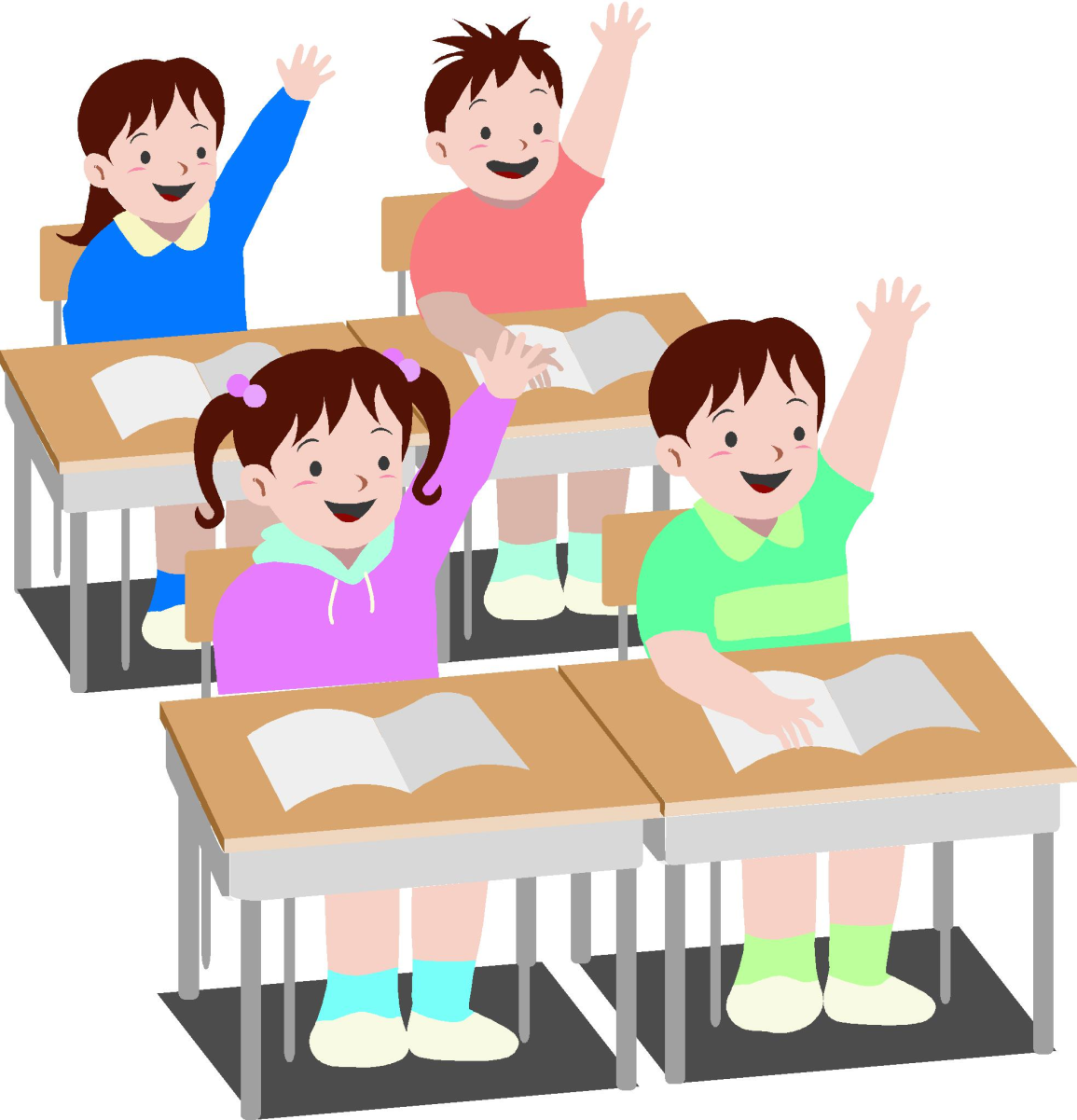 «Что Я знаю 
о гражданской 
обороне и 
чрезвычайных 
ситуациях»
Викторина
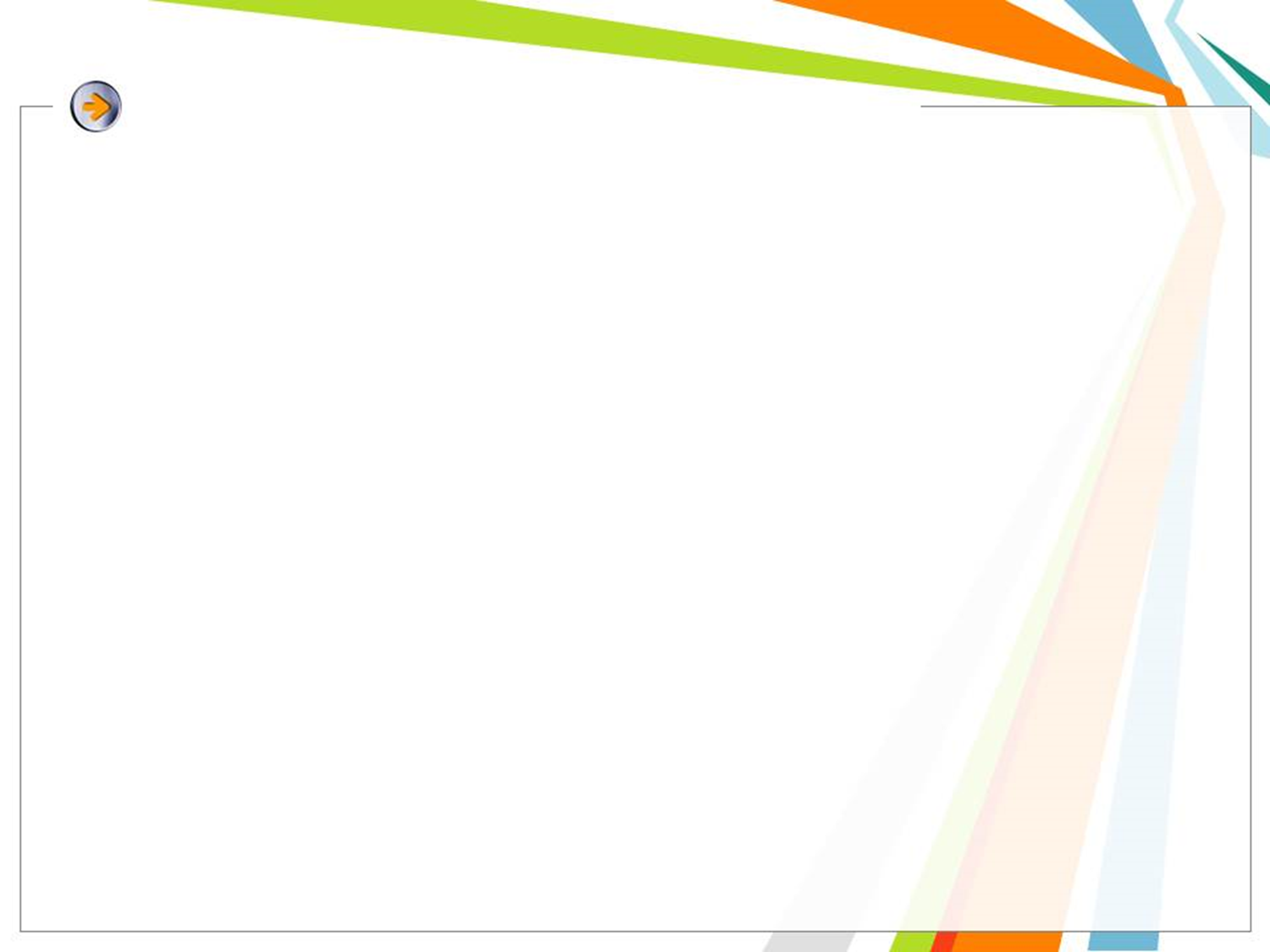 1.
Выйду из дома, сяду на лавочку возле подъезда
Выйду из дома, отойду подальше от зданий
2.
3.
Буду звать на помощь
?
Началось землетрясение. Ваши действия
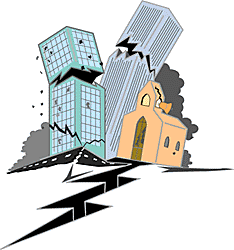 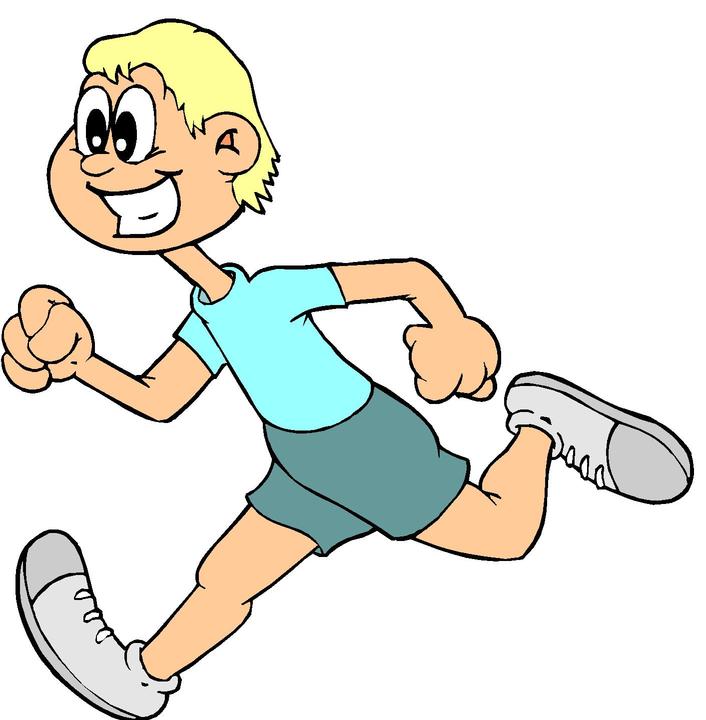 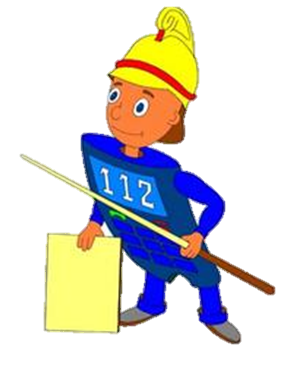 1.
2.
3.
Буду бегать по квартире и кричать «Помогите!»
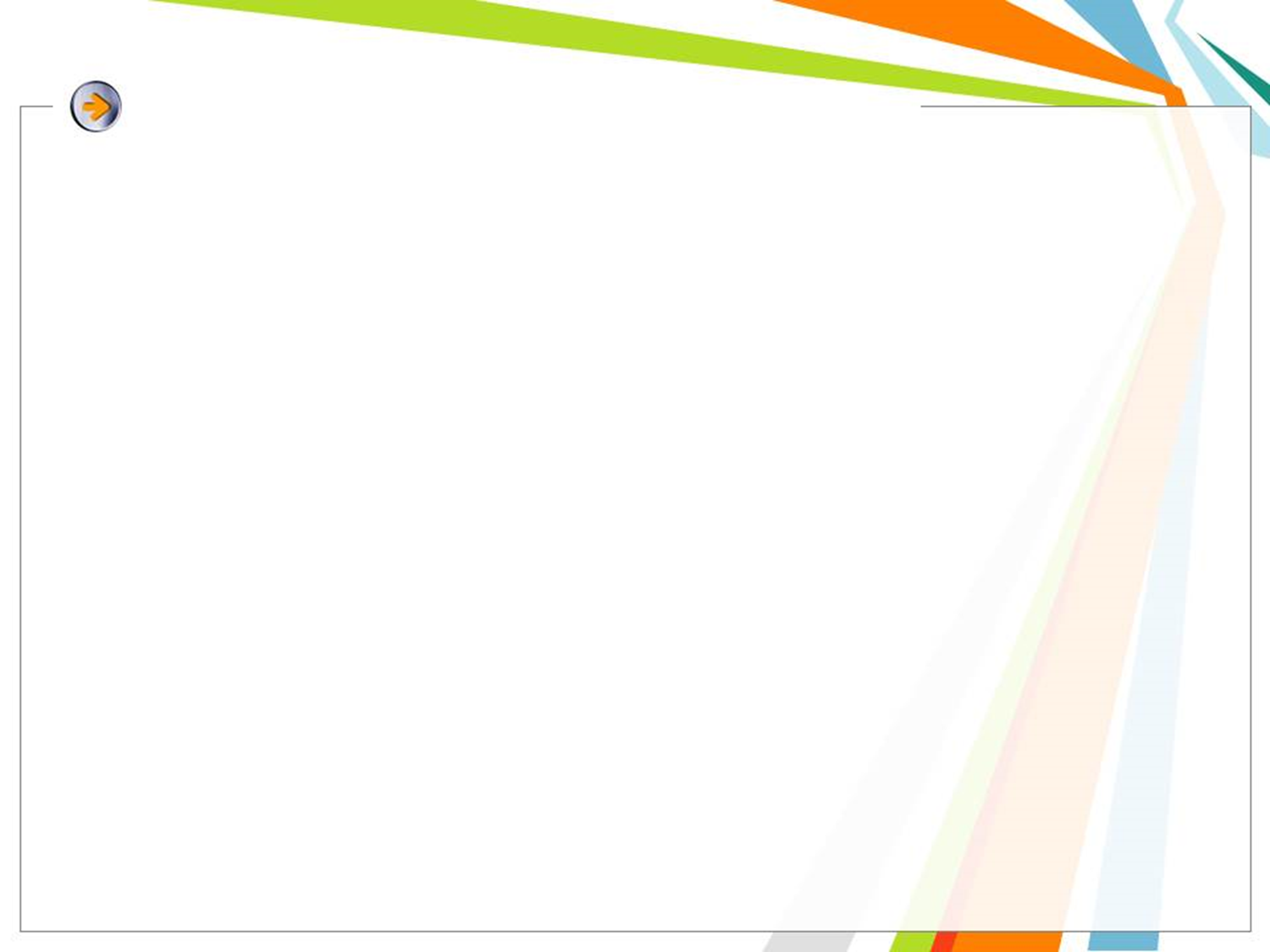 Выйду из дома, отойду подальше от зданий
2.
3.
?
Началось землетрясение. Ваши действия
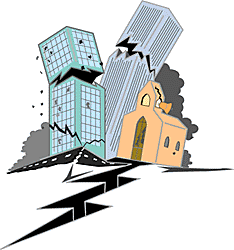 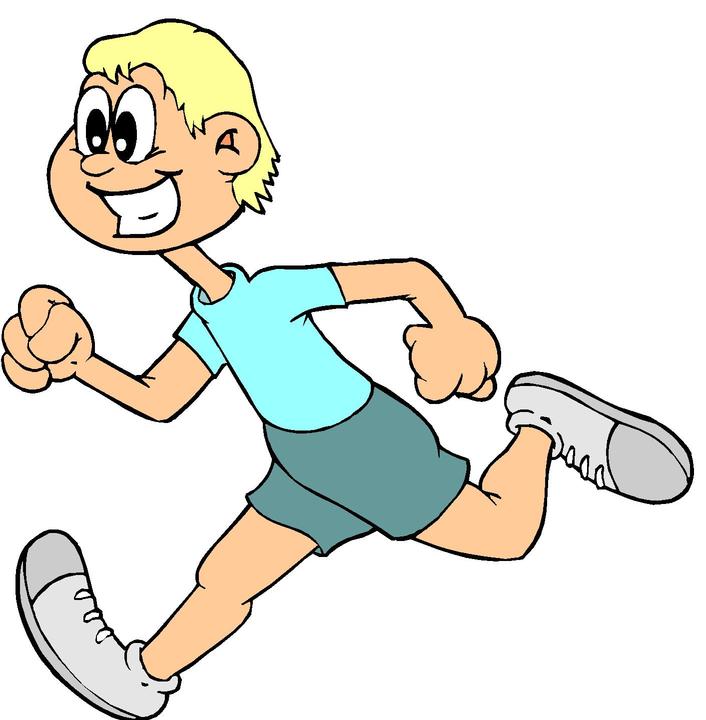 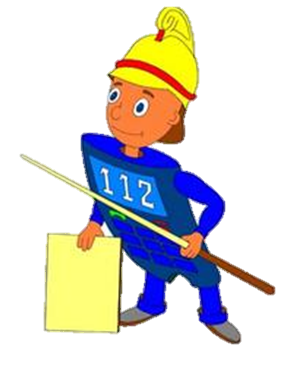 2.
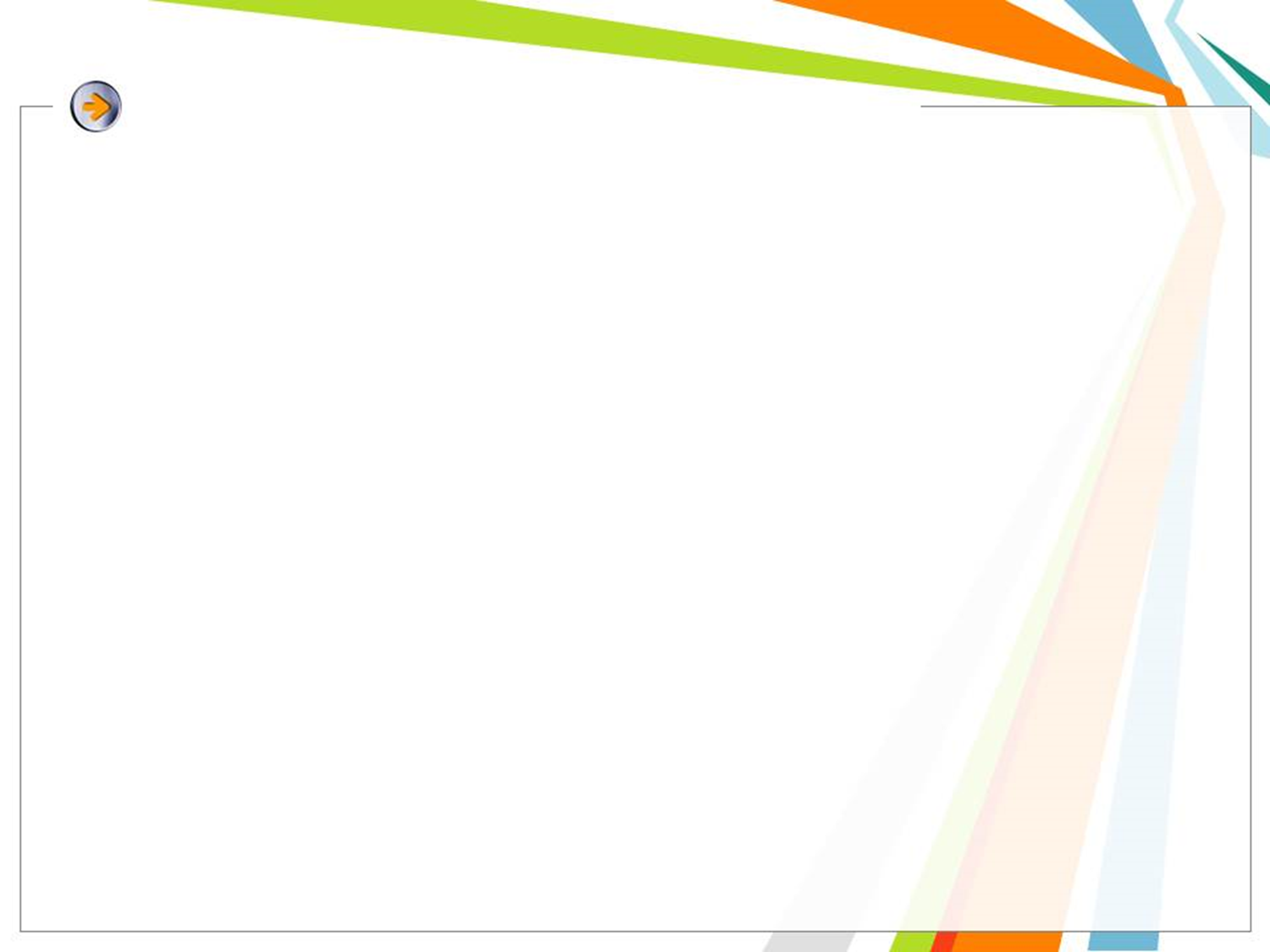 1.
Останусь на открытой местности, 
продолжая движение
Спрячусь под огромным высоким деревом
2.
3.
Буду звать на помощь
Гроза застала Вас в лесу. 
Что делать
?
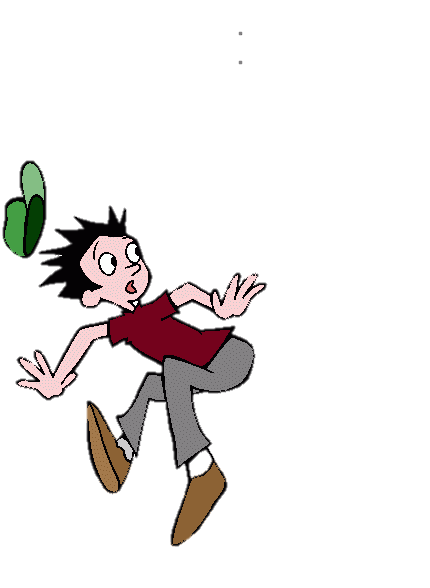 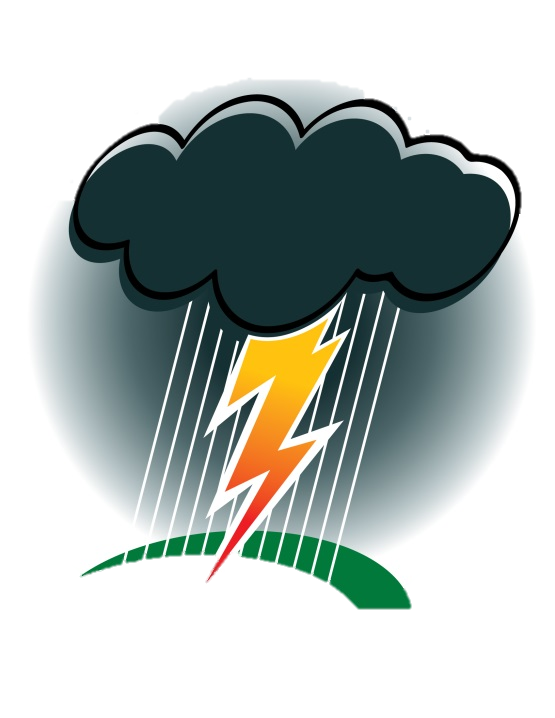 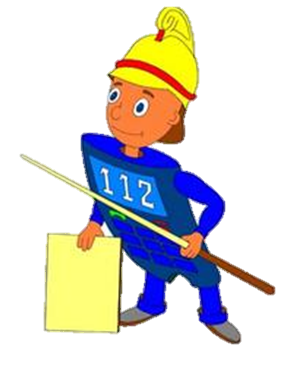 1.
2.
Найду не выделяющееся на местности укрытие и пережду грозу
3.
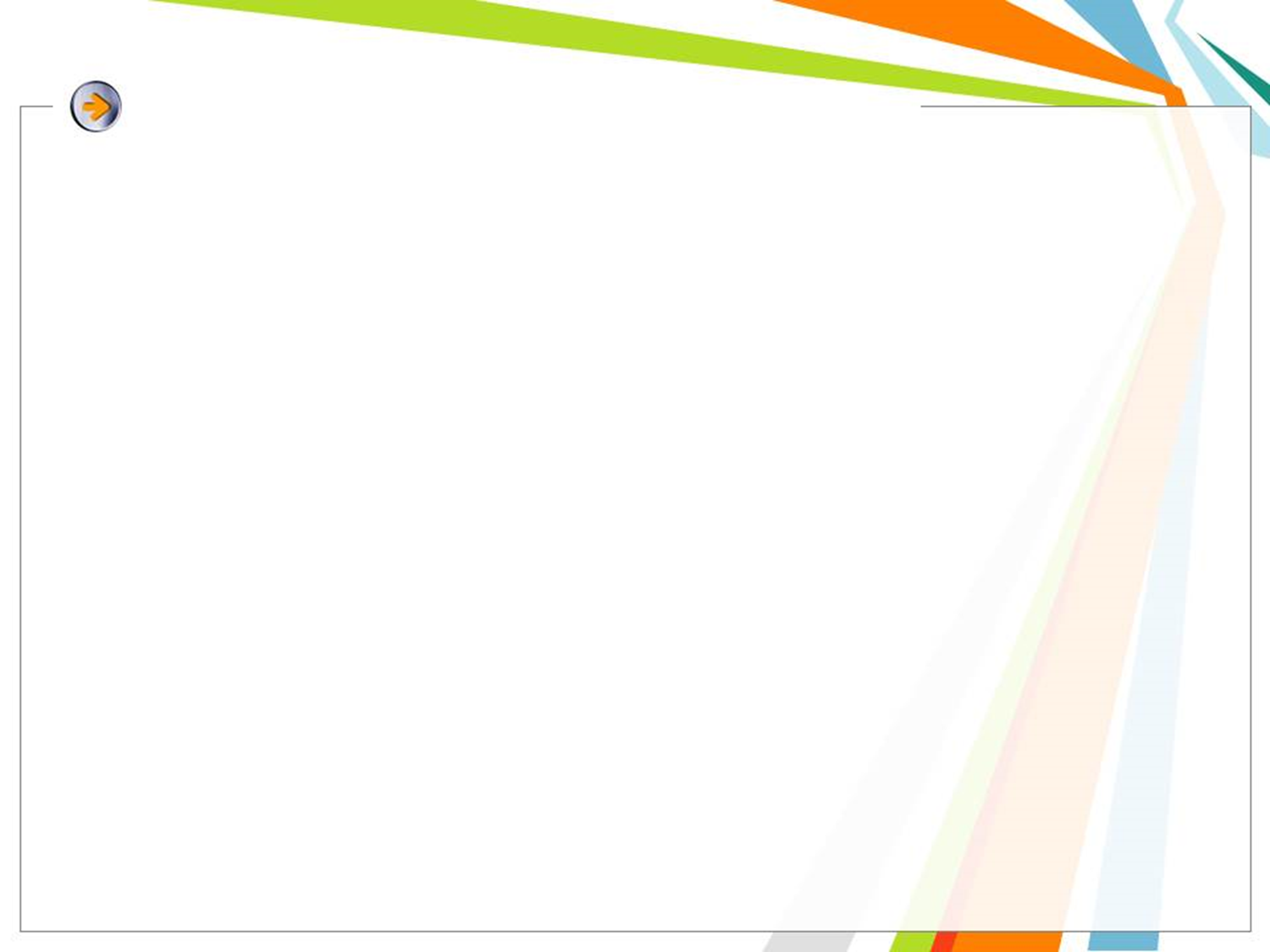 2.
3.
Буду звать на помощь
Гроза застала Вас в лесу. 
Что делать
?
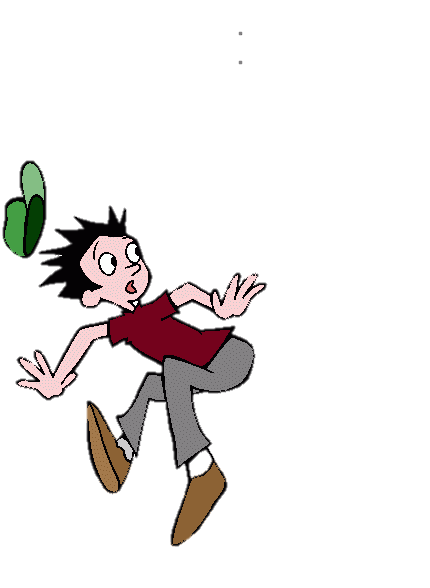 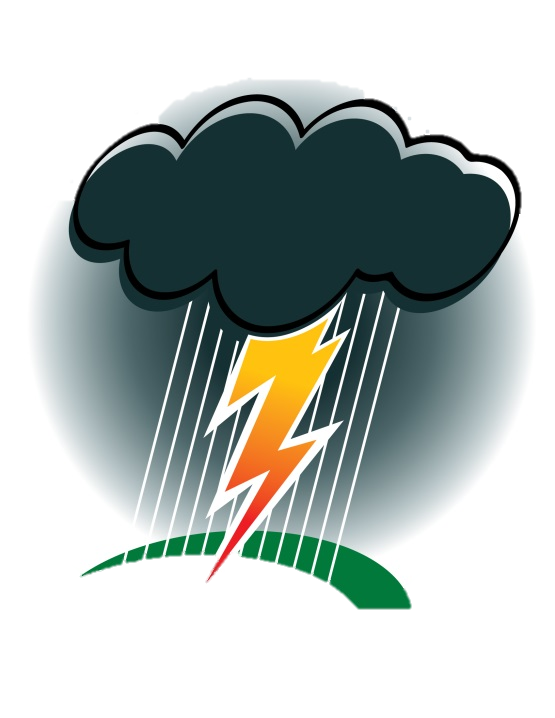 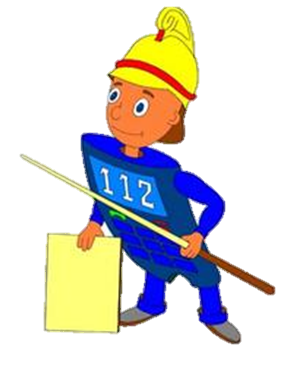 Найду не выделяющееся на местности укрытие и пережду грозу
3.
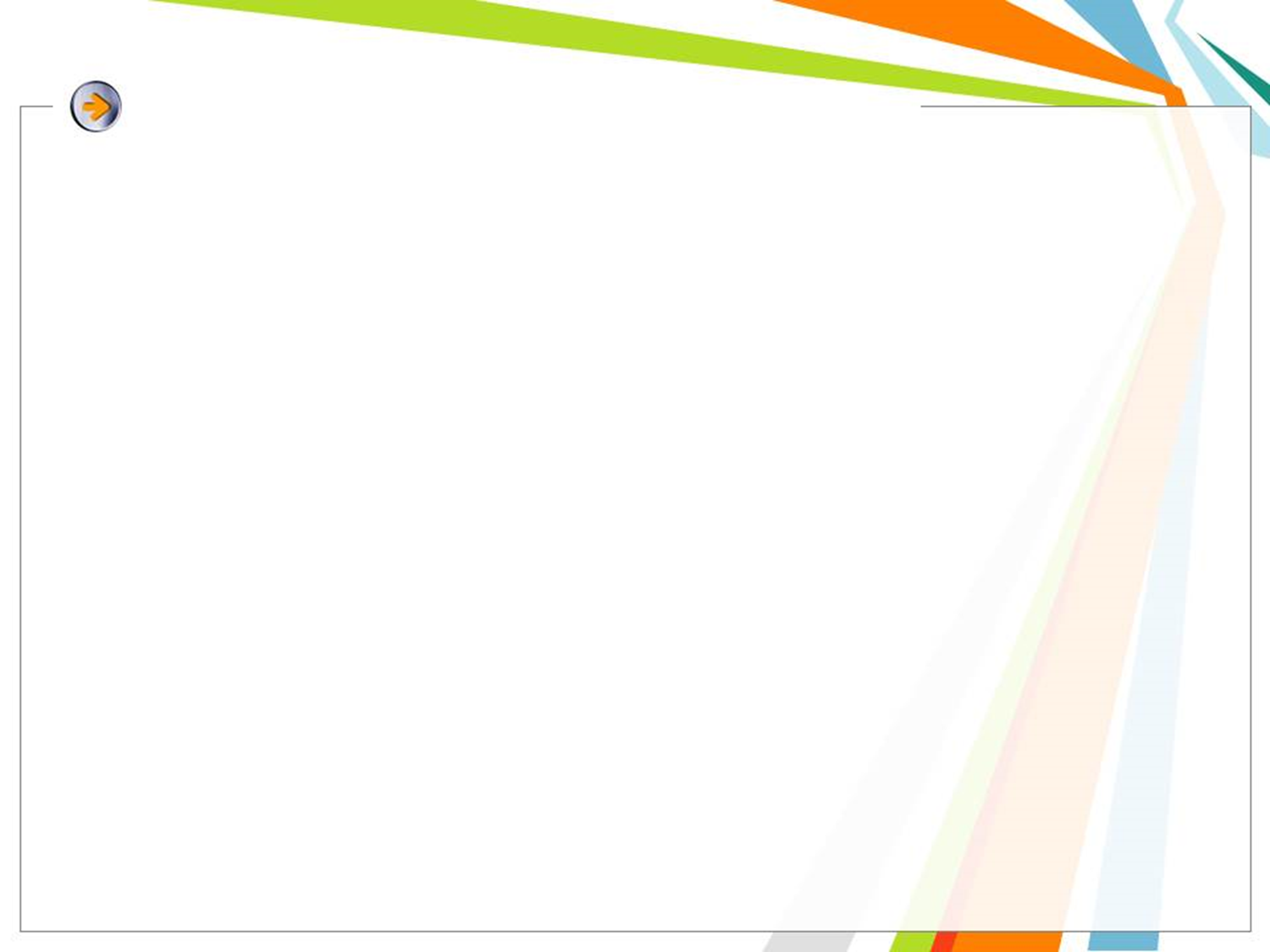 1.
Сообщу водителю
Побегу к выходу с криками «Спасайтесь!»
2.
3.
Буду звать на помощь
Вы ехали в автобусе, вдруг почувствовали запах дыма.
 Как поступите
?
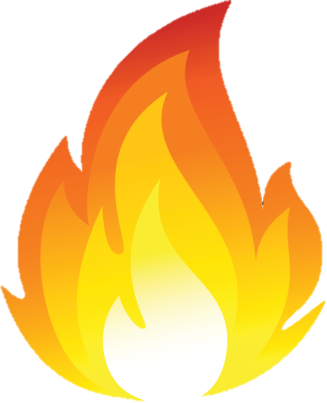 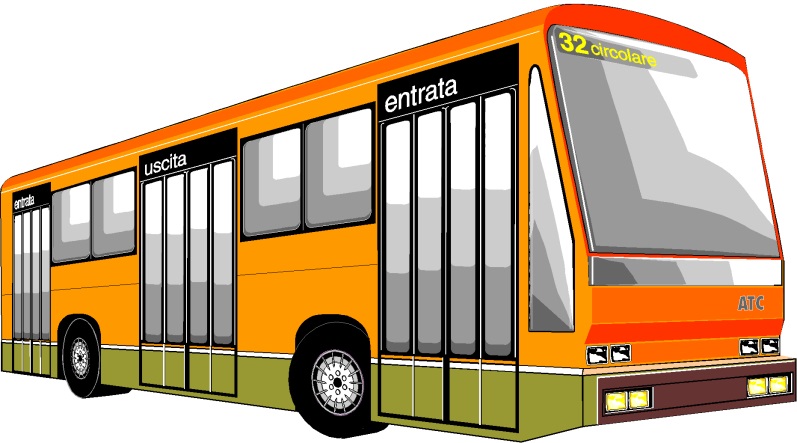 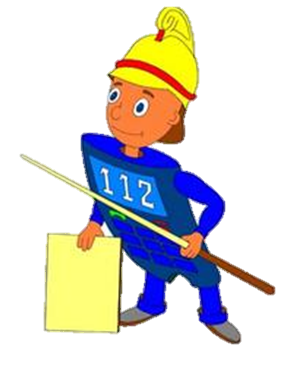 1.
2.
3.
Не буду обращать внимание
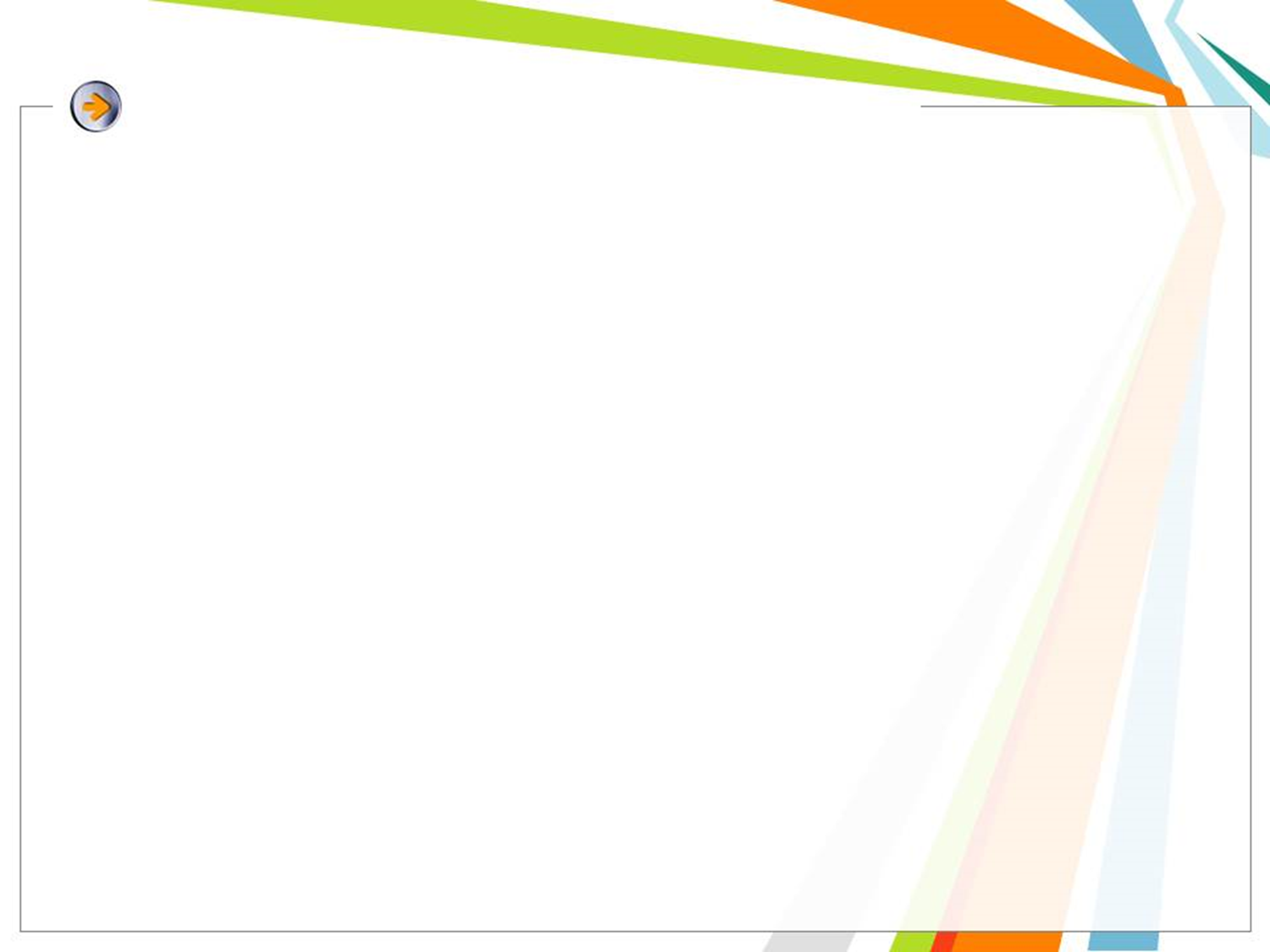 1.
Сообщу водителю
2.
3.
Вы ехали в автобусе, вдруг почувствовали запах дыма.
 Как поступите
?
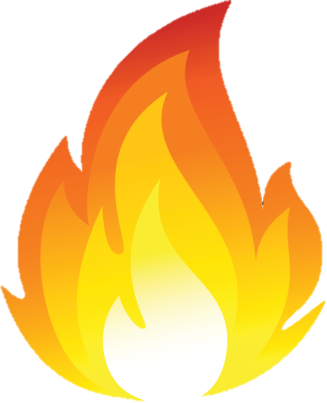 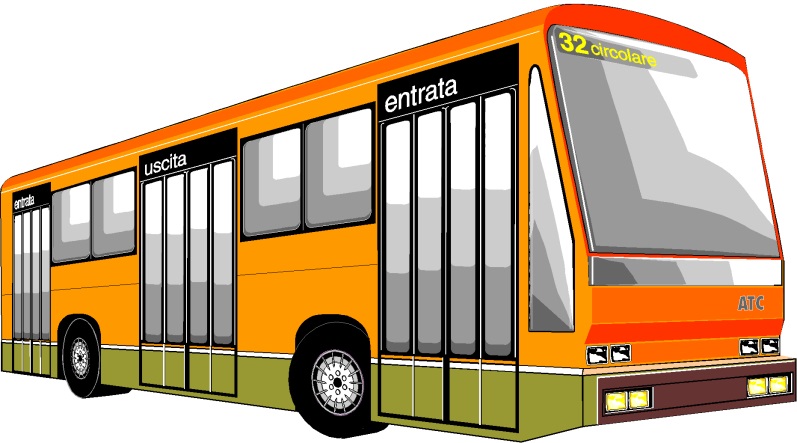 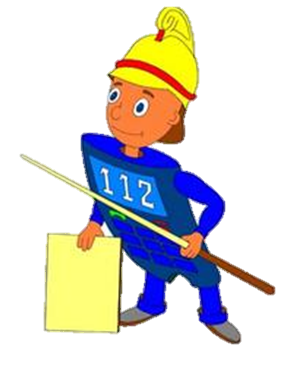 1.
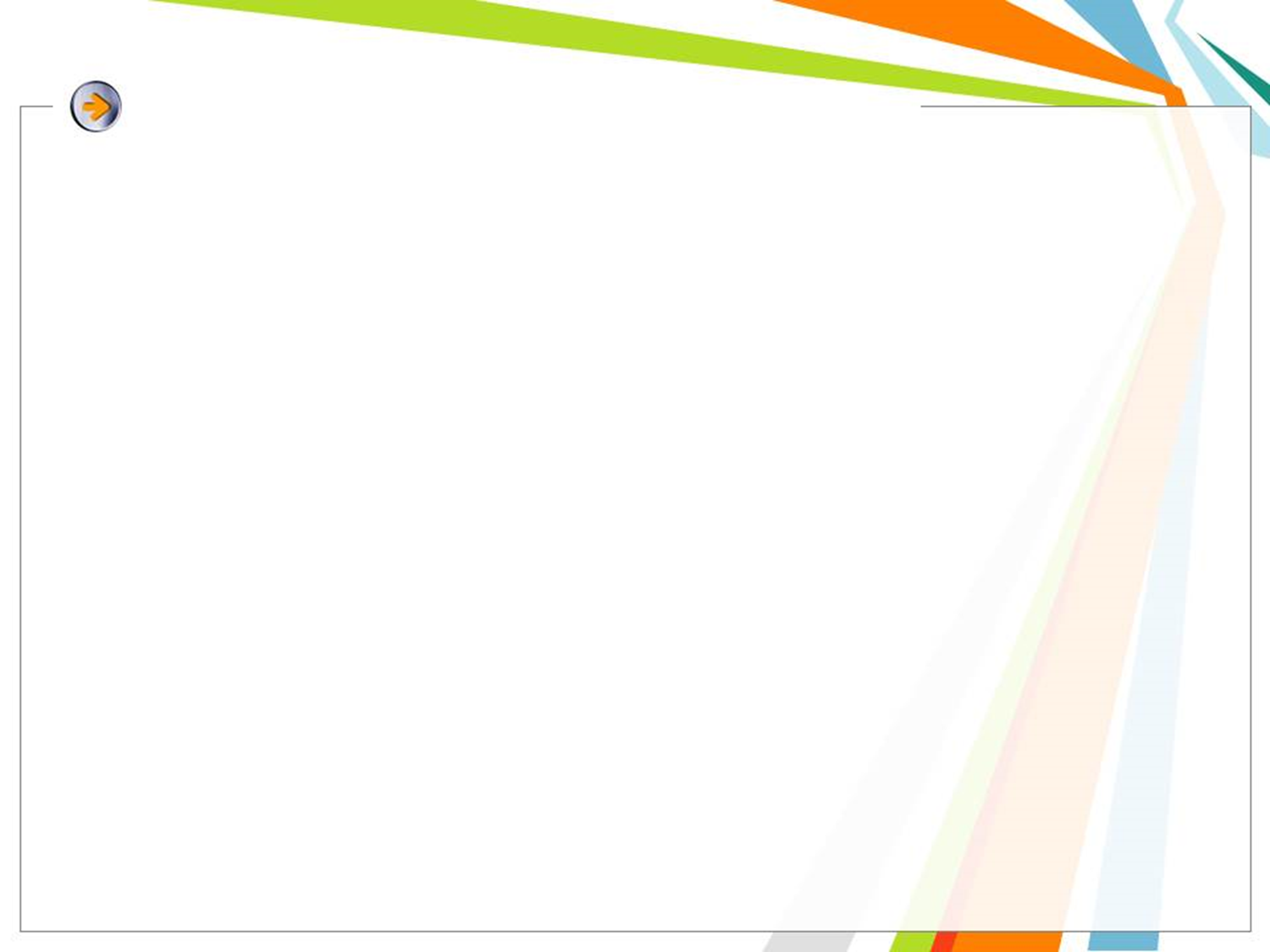 1.
Выбросить в мусорный ящик
Поинтересоваться содержимым
2.
3.
Буду звать на помощь
Вы гуляете в парке и видите большую коробку оставленную без присмотра. От туда раздается тикающий звук
Что нужно сделать
?
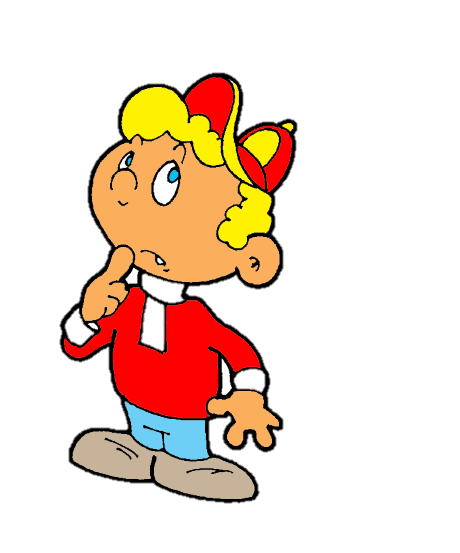 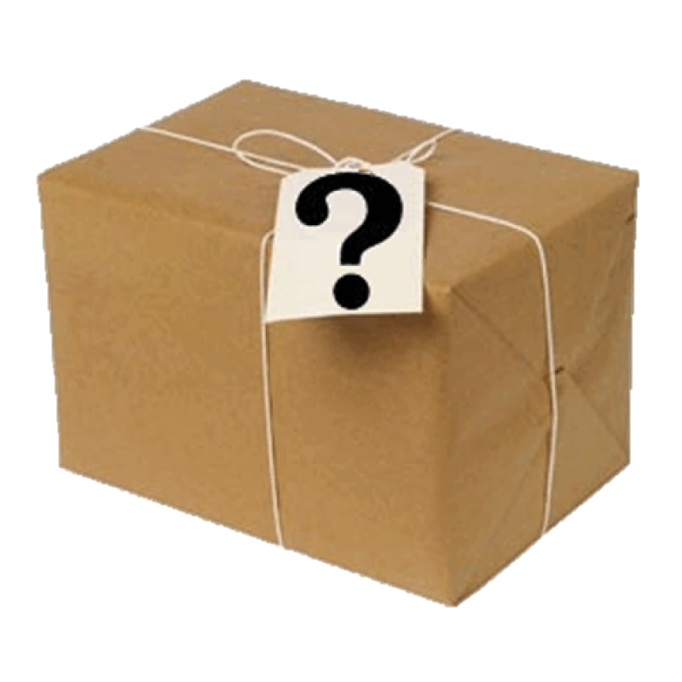 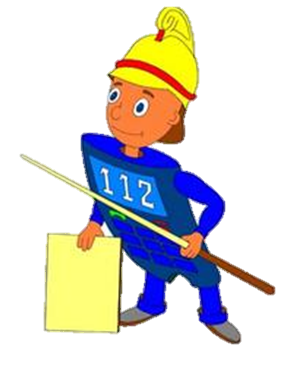 1.
2.
3.
Не трогать и сообщить о находке по номеру 02
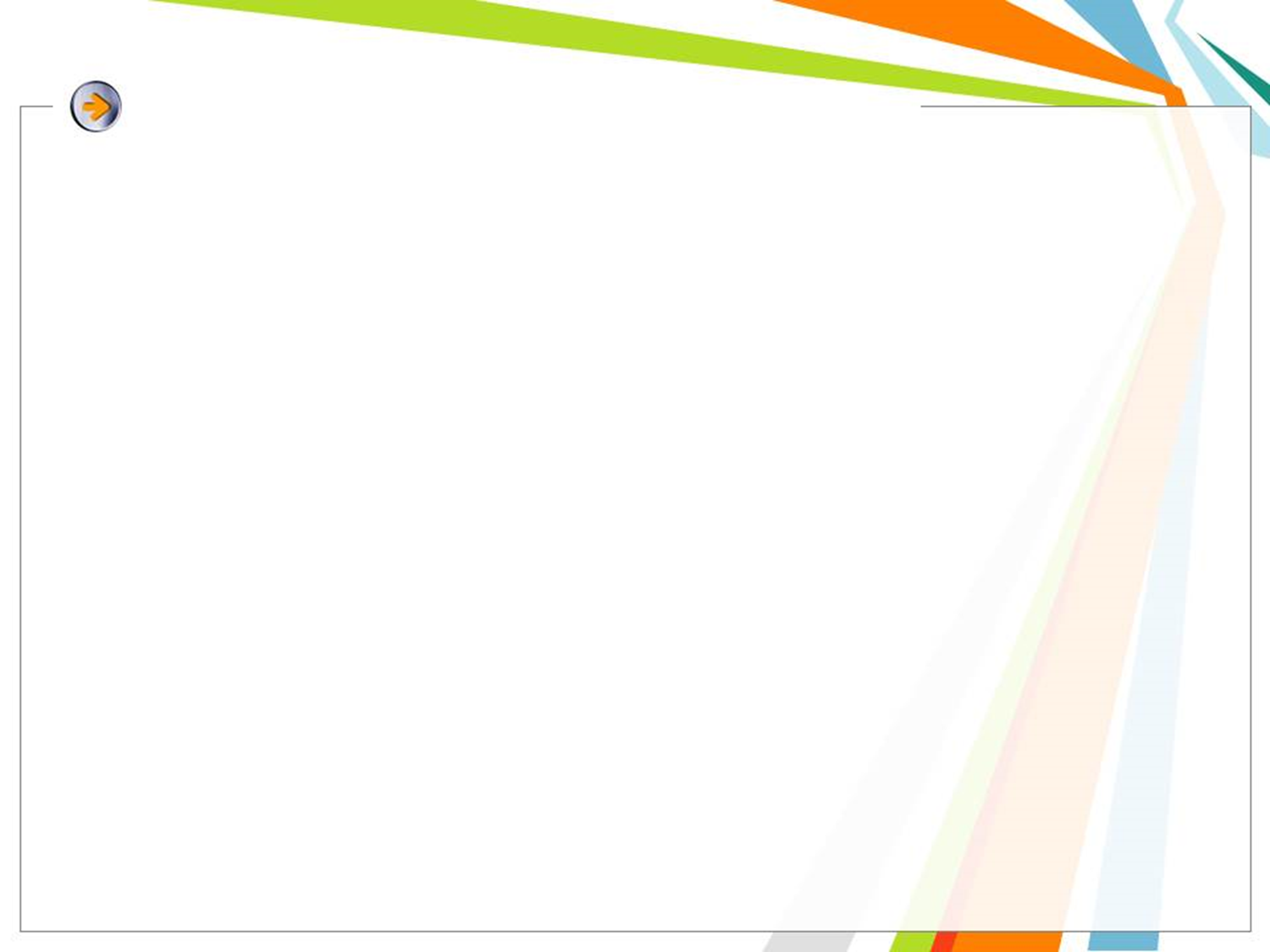 Вы гуляете в парке и видите большую коробку оставленную без присмотра. От туда раздается тикающий звук
Что нужно сделать
?
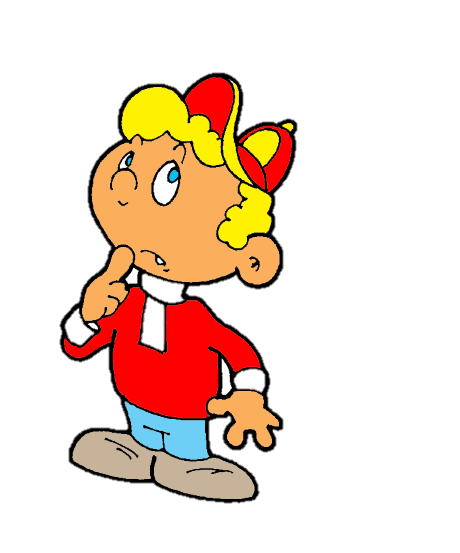 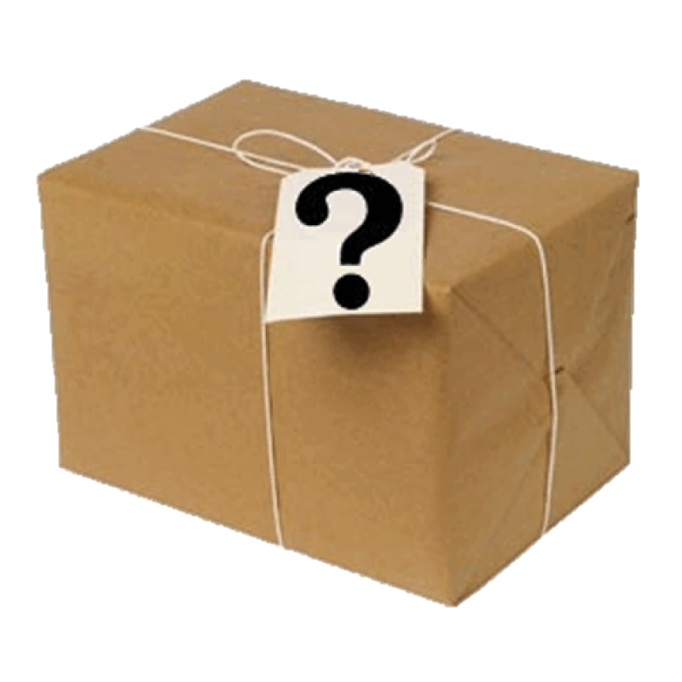 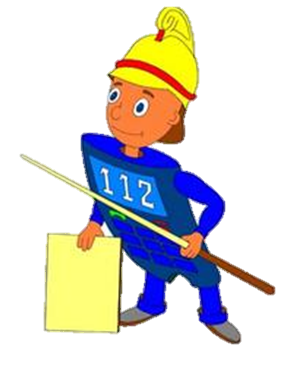 3.
Не трогать и сообщить о находке по номеру 02
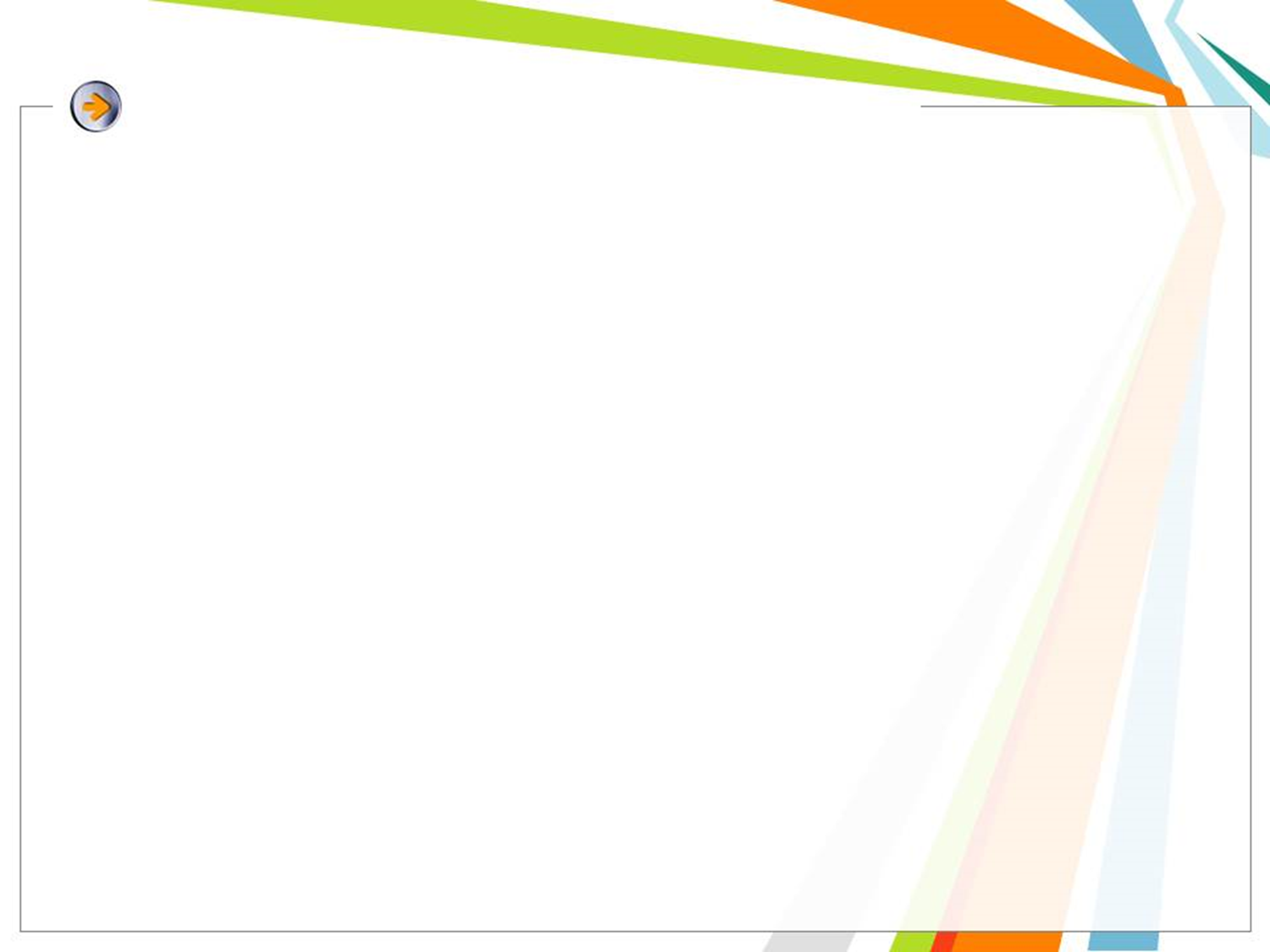 1.
Возьму ногу за носок и потяну на себя
Приму положение «поплавок» и разотру мышцу
2.
3.
Буду звать на помощь
Если во время купания у Вас свело ногу, 
какие предпринять действия
?
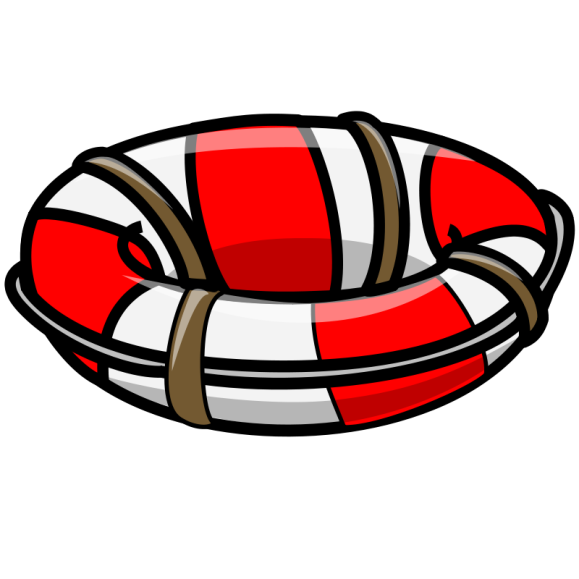 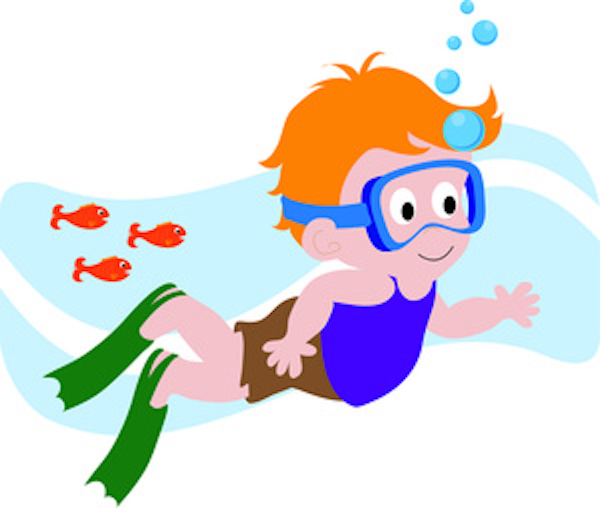 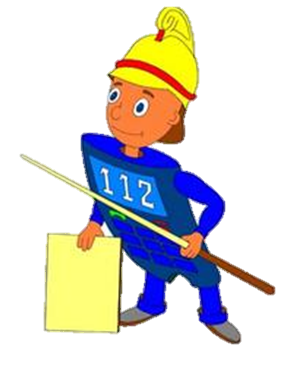 1.
2.
3.
Уколю сведенную мышцу булавкой
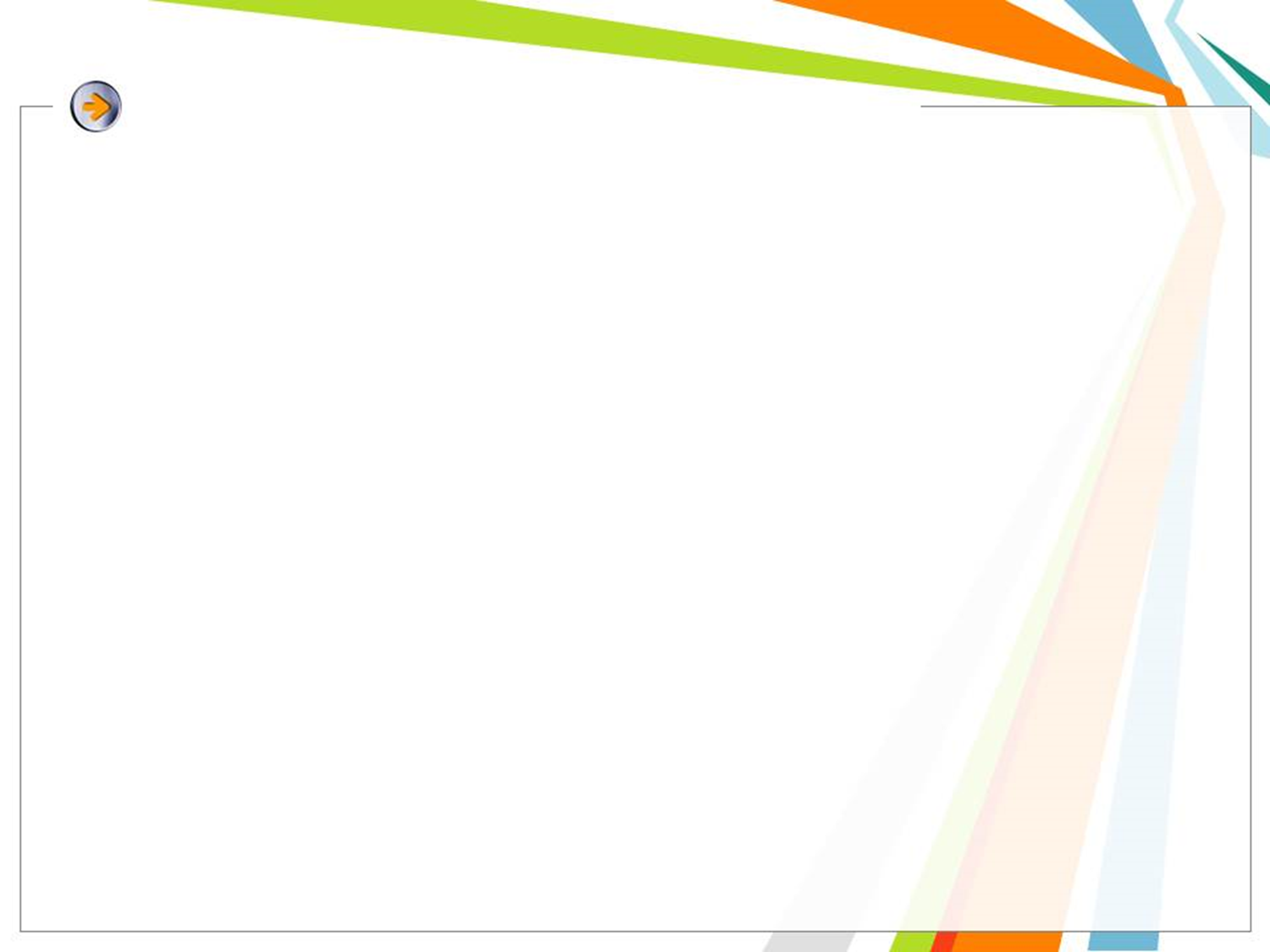 Приму положение «поплавок» и разотру мышцу
2.
3.
Если во время купания у Вас свело ногу, 
какие предпринять действия
?
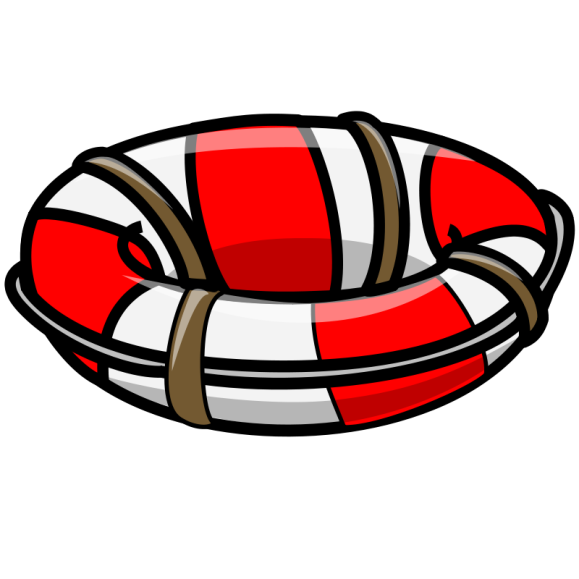 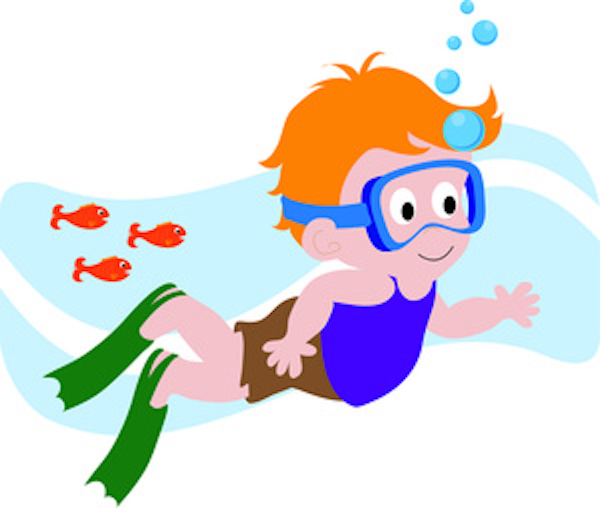 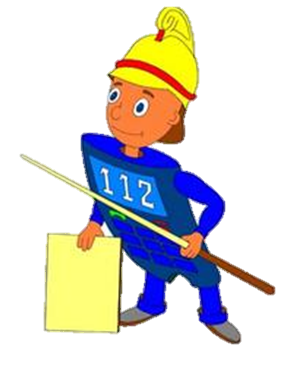 2.
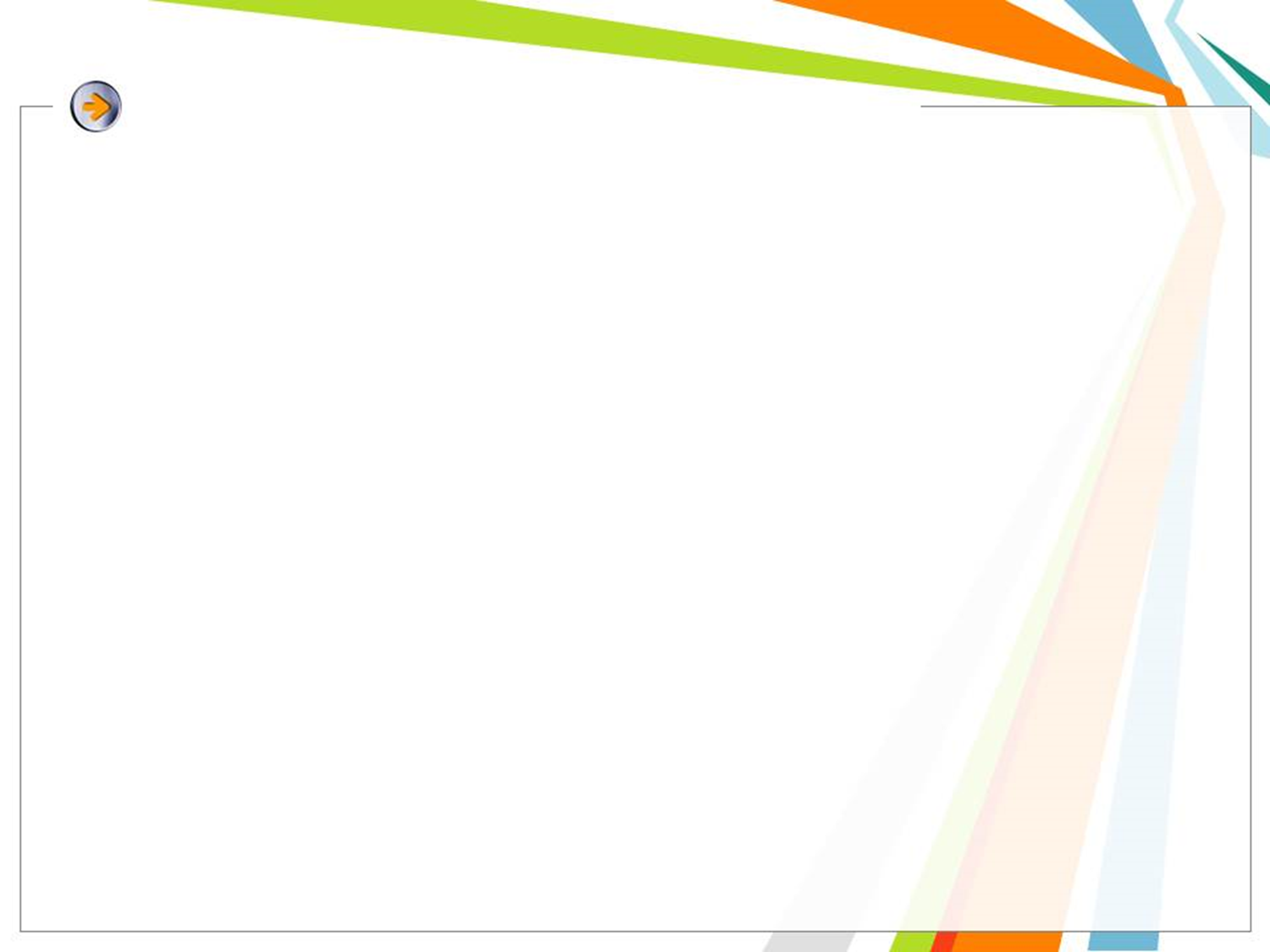 1.
Останусь в квартире на 1 этаже, буду ждать помощи
Спущусь в хорошо оборудованный подвал
2.
3.
Буду звать на помощь
?
Весной Вы гостили у бабушки (дом 5-ти этажный), после проливных дождей началось наводнение.
Что делать
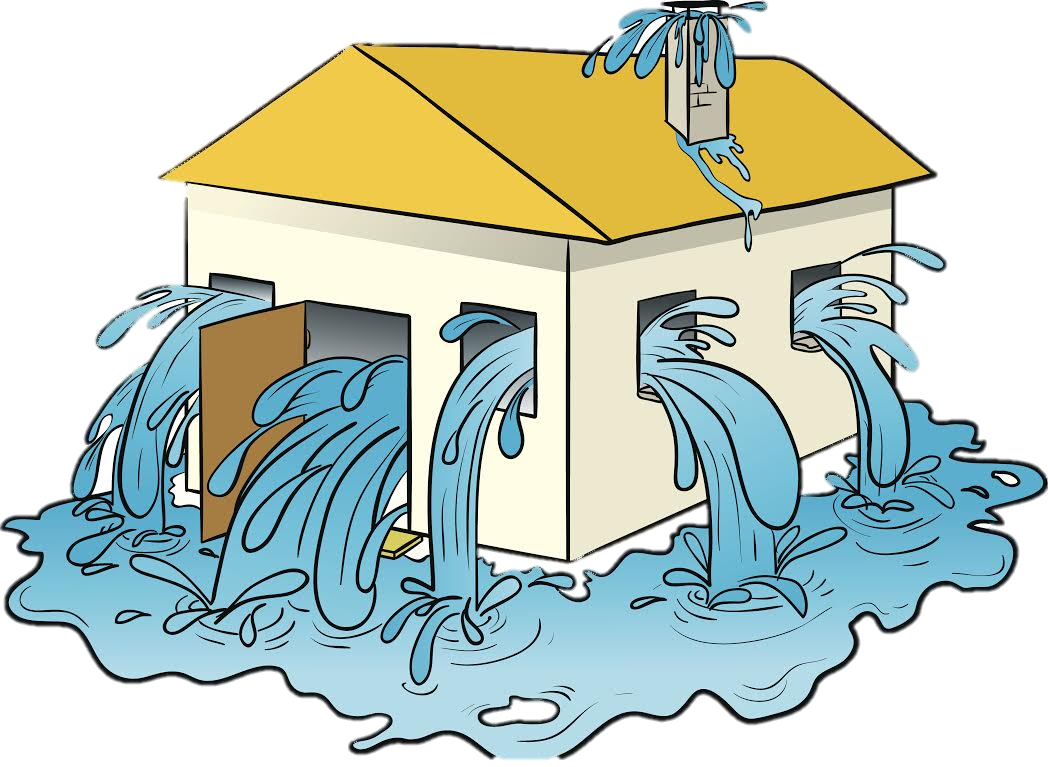 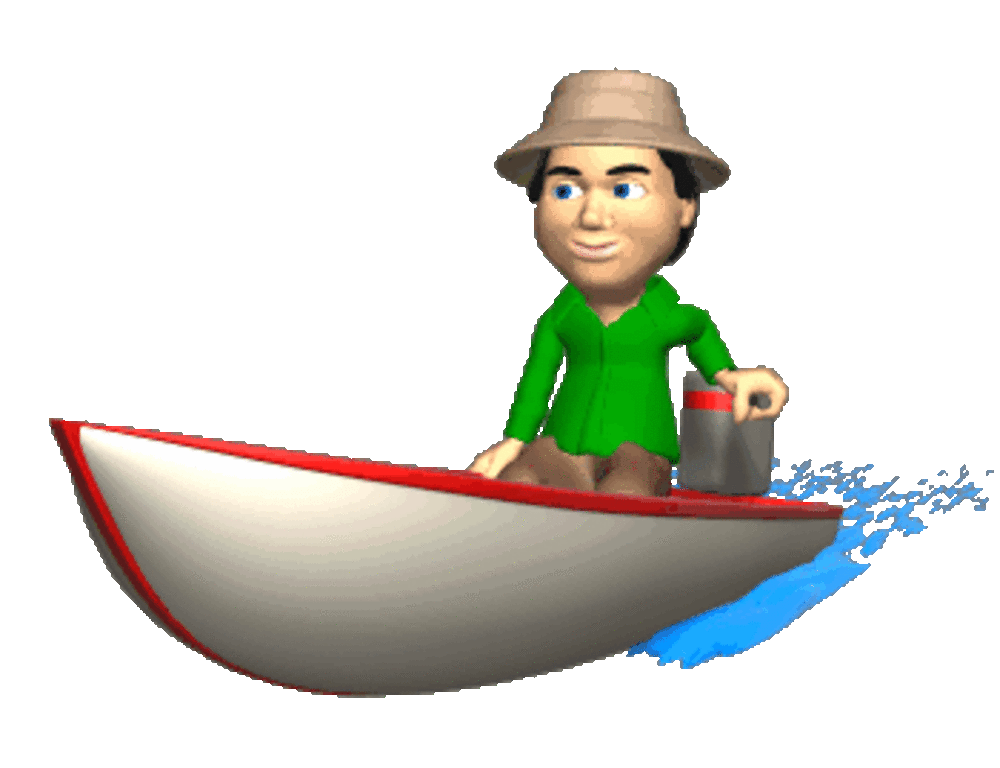 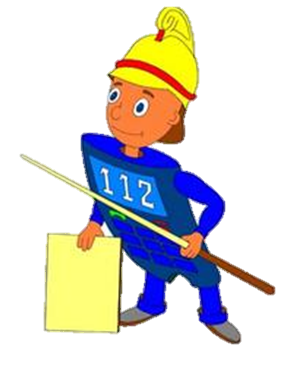 1.
2.
3.
Поднимусь на чердак, буду ждать помощи
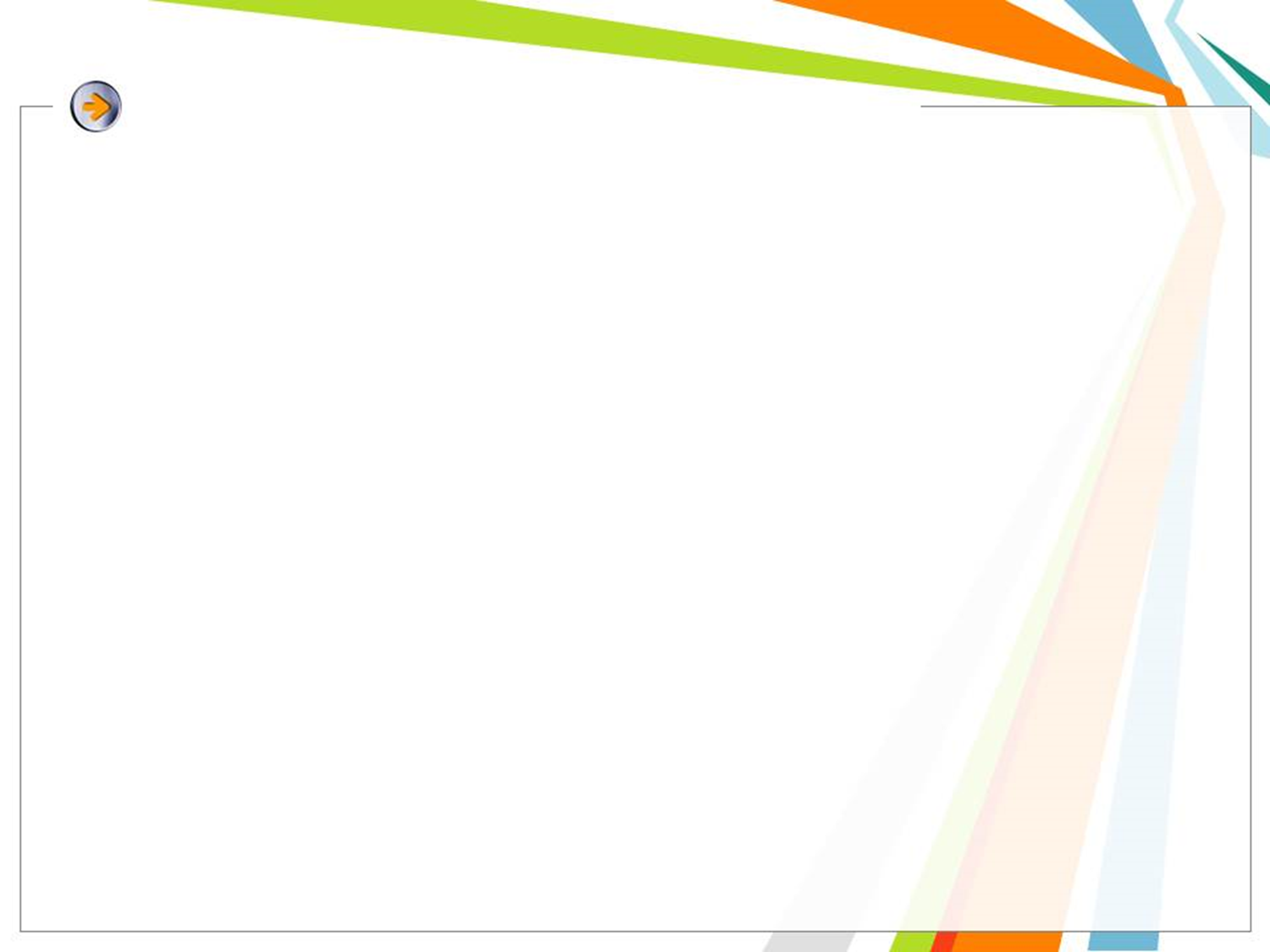 2.
3.
Буду звать на помощь
?
Весной Вы гостили у бабушки (дом 5-ти этажный), после проливных дождей началось наводнение.
Что делать
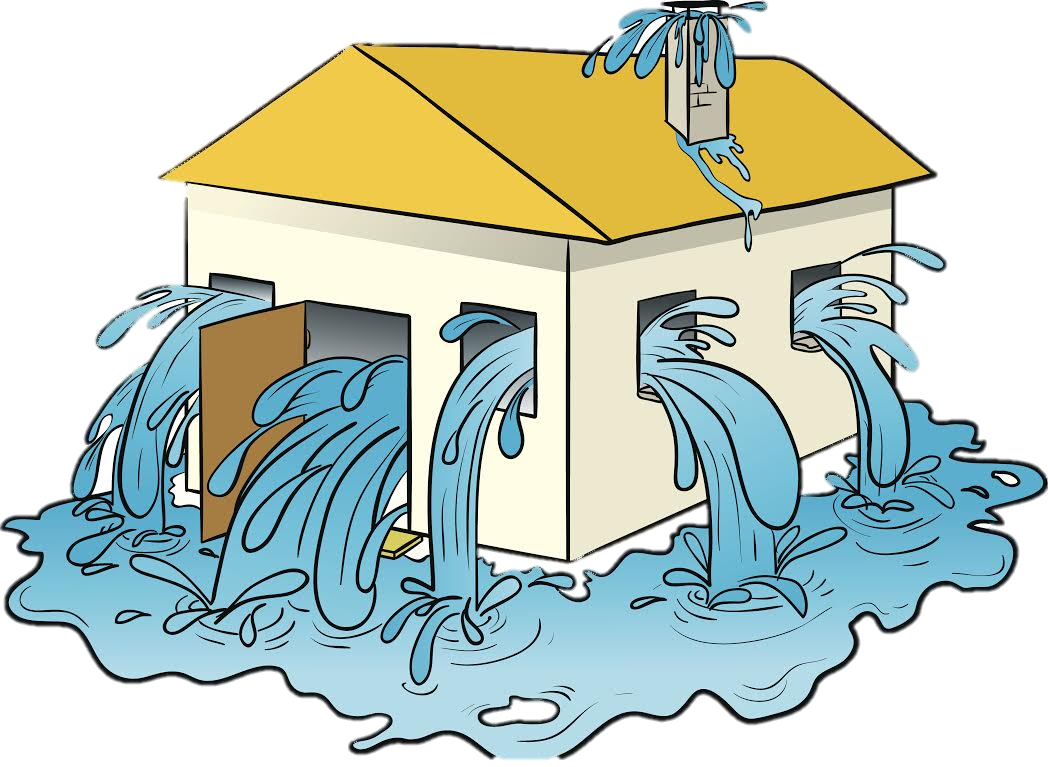 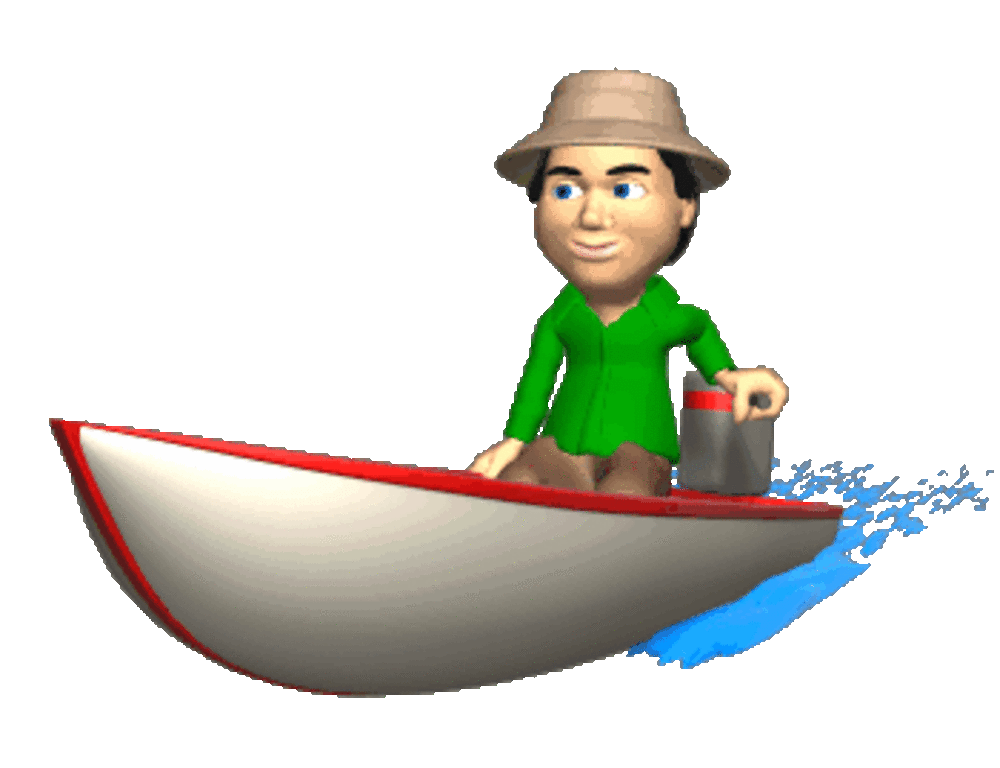 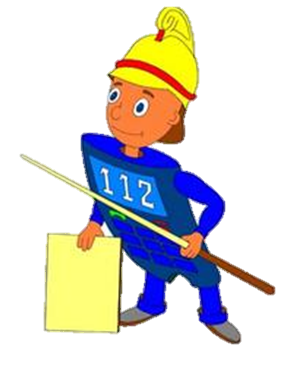 3.
Поднимусь на чердак, буду ждать помощи
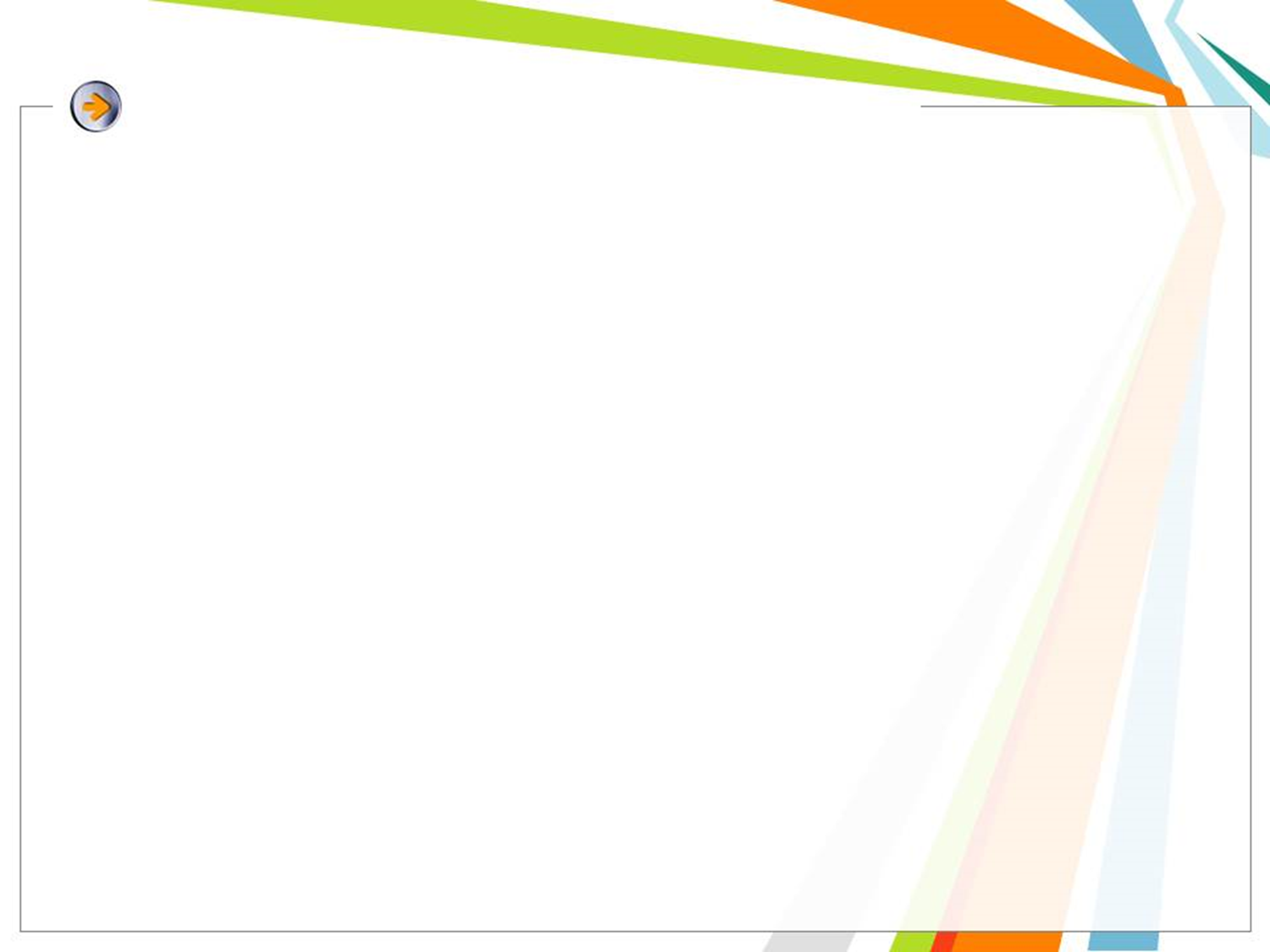 1.
Закрыть окна, отойти от них подальше
Выйти на балкон оценить обстановку
2.
3.
Буду звать на помощь
?
При получении штормового предупреждения нужно
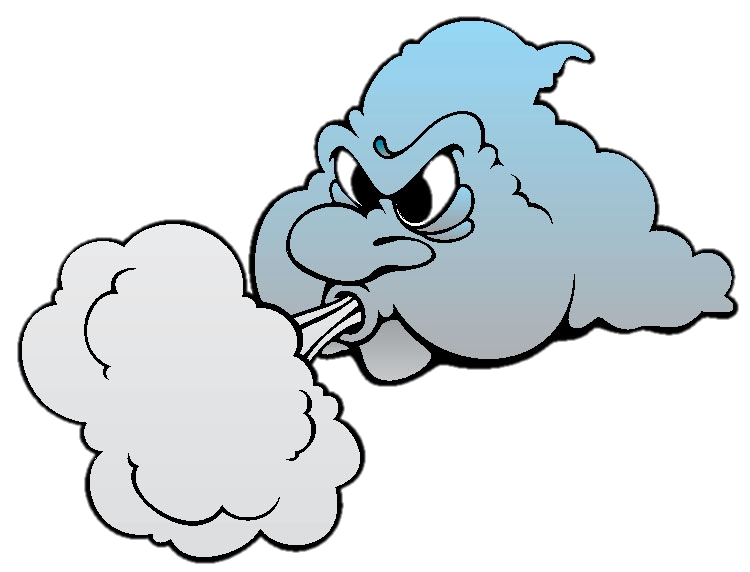 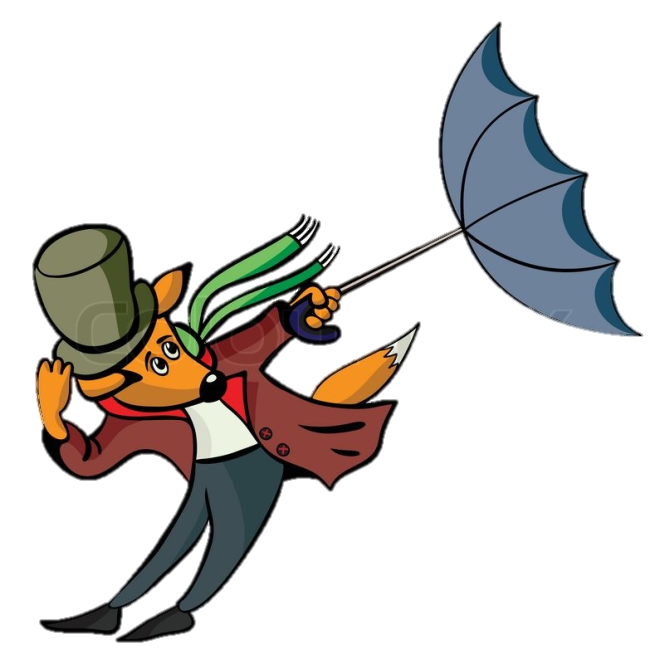 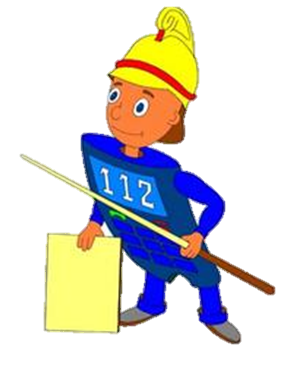 1.
2.
3.
Сходить в магазин за припасами
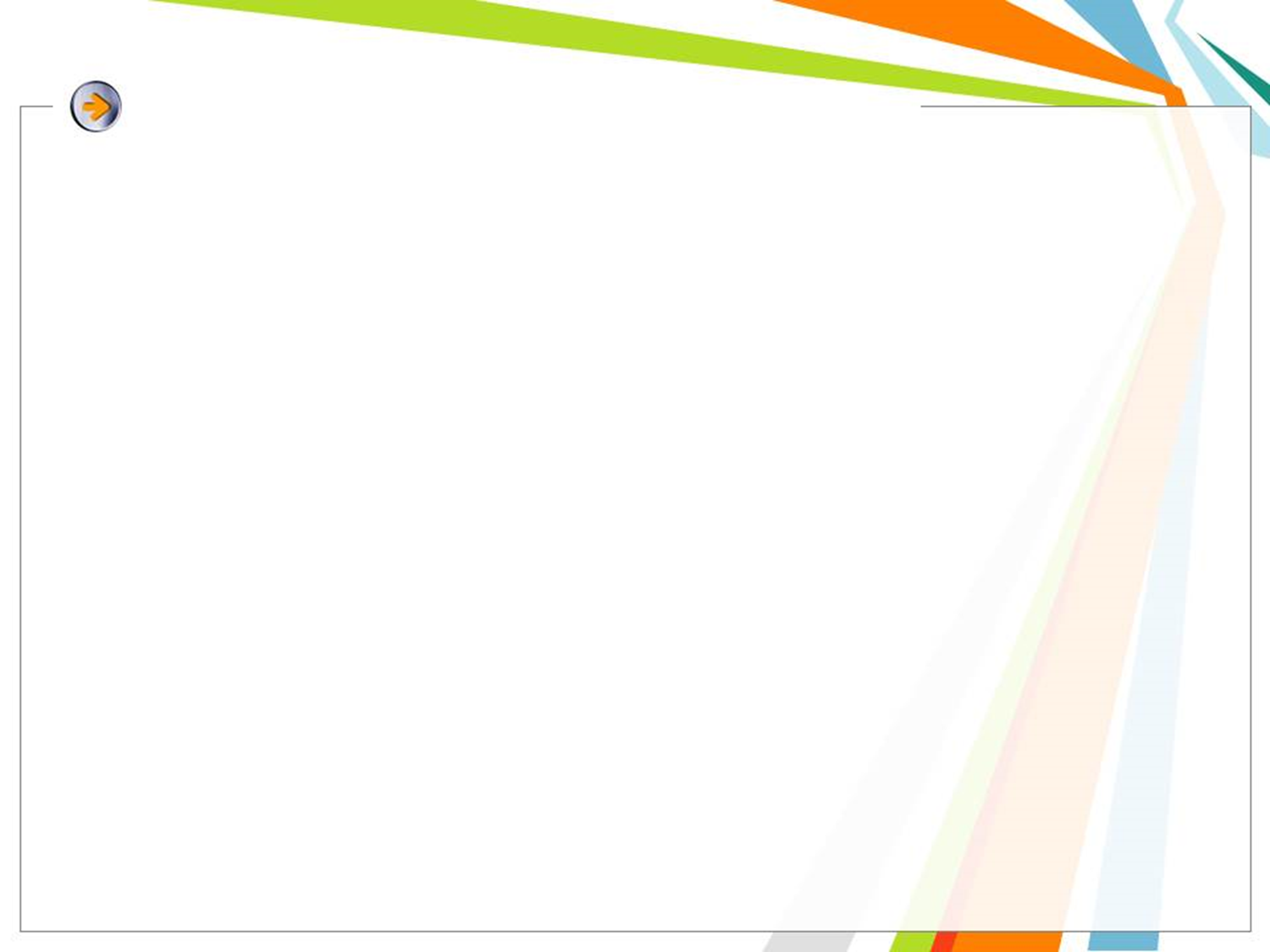 1.
Закрыть окна, отойти от них подальше
2.
3.
?
При получении штормового предупреждения нужно
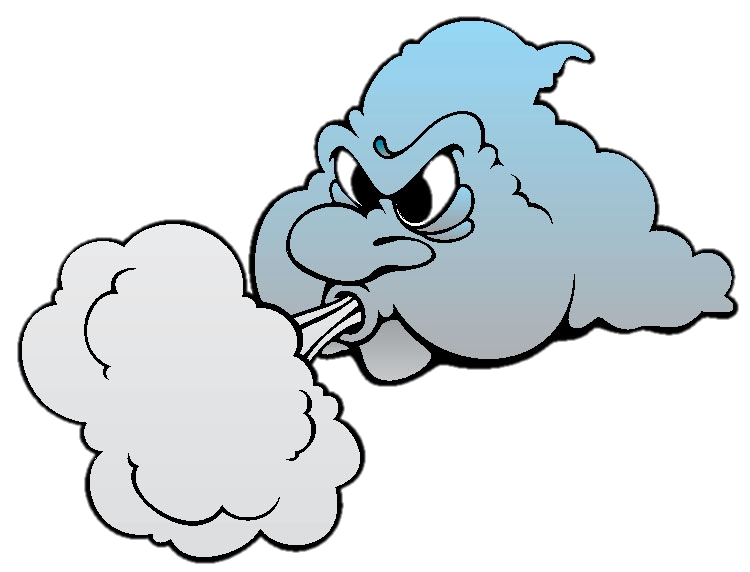 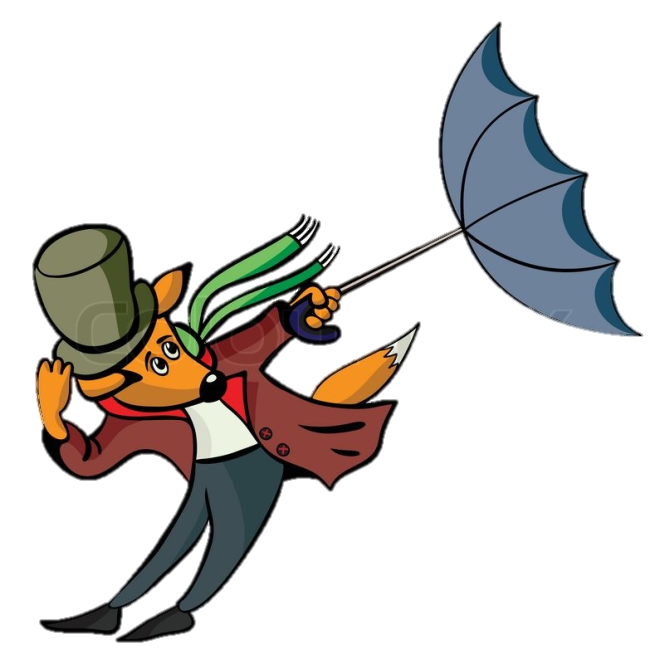 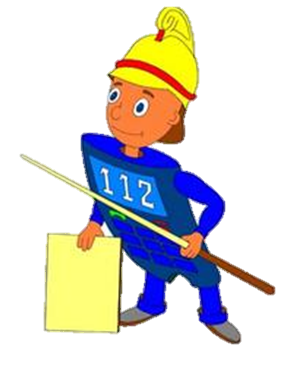 1.
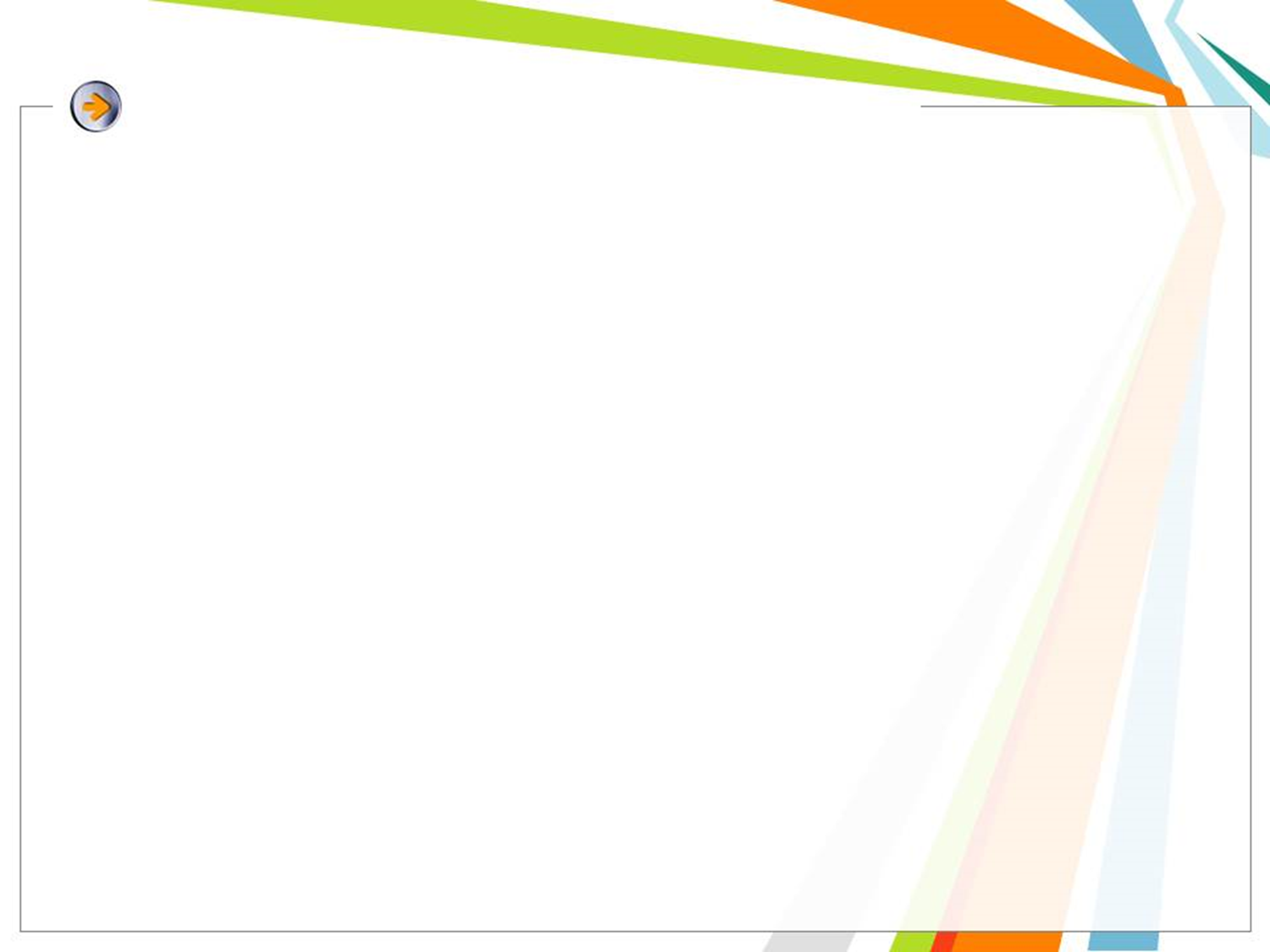 1.
Позвоню по номеру 03
Закрою кран газопровода, проветрю помещение
2.
3.
Буду звать на помощь
?
Вы поставили варить кашу и ушли. Каша «убежала» и пламя погасло. Через некоторое время Вы 
почувствовали запах газа. Ваши действия
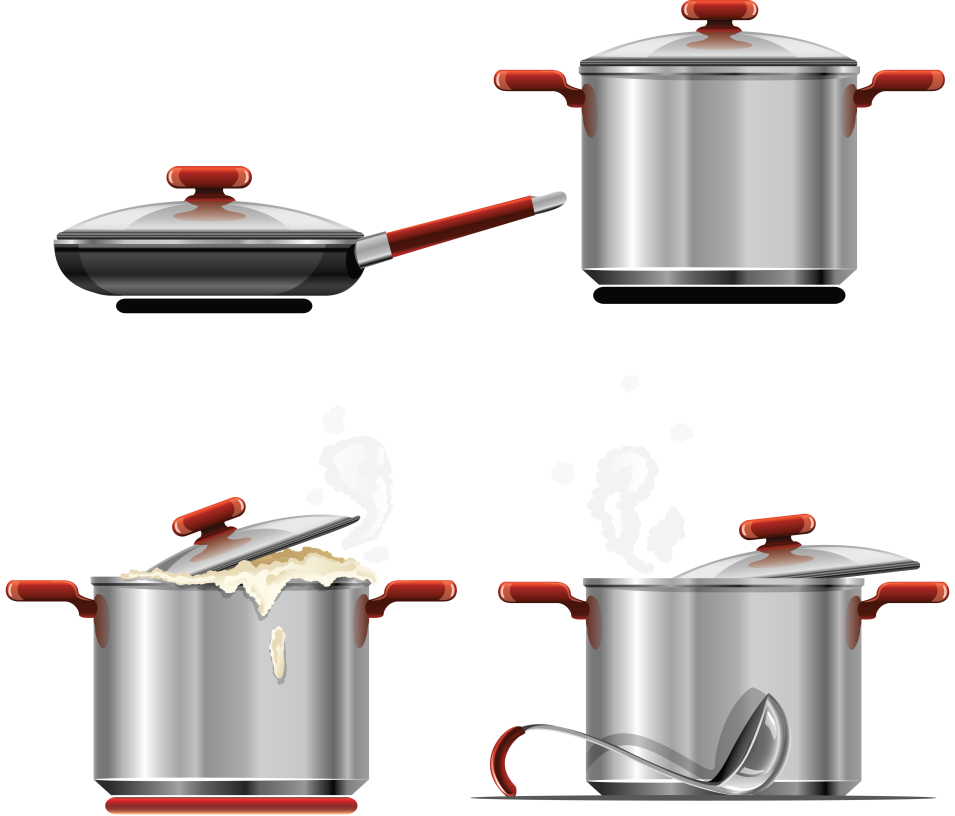 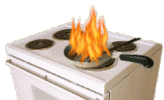 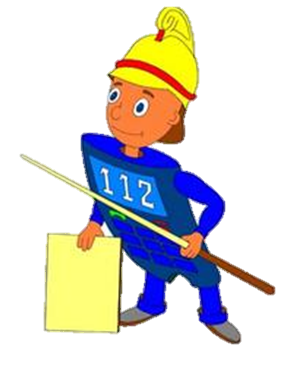 1.
2.
3.
Попробую снова зажечь газ
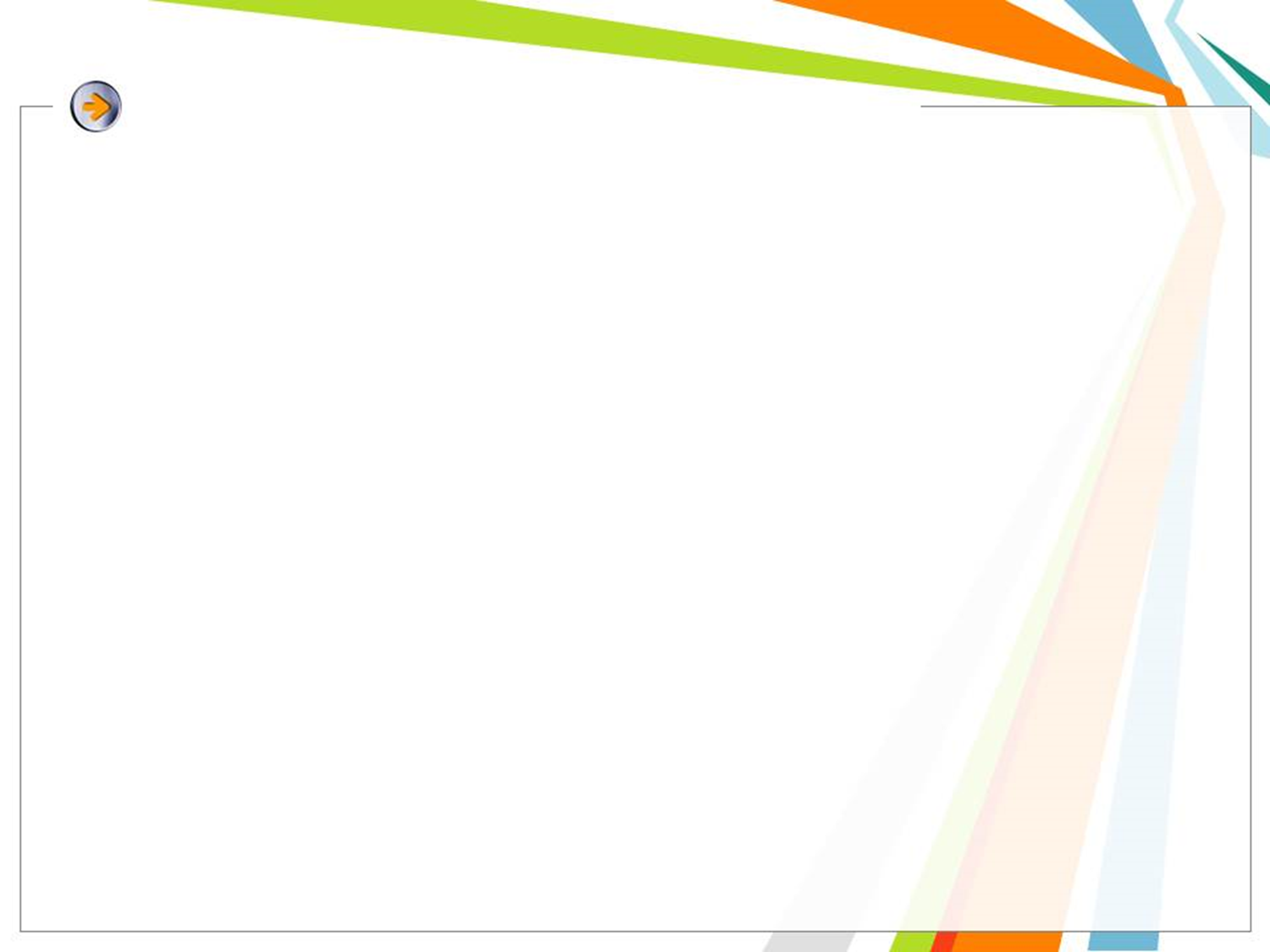 Закрою кран газопровода, проветрю помещение
2.
3.
?
Вы поставили варить кашу и ушли. Каша «убежала» и пламя погасло. Через некоторое время Вы 
почувствовали запах газа. Ваши действия
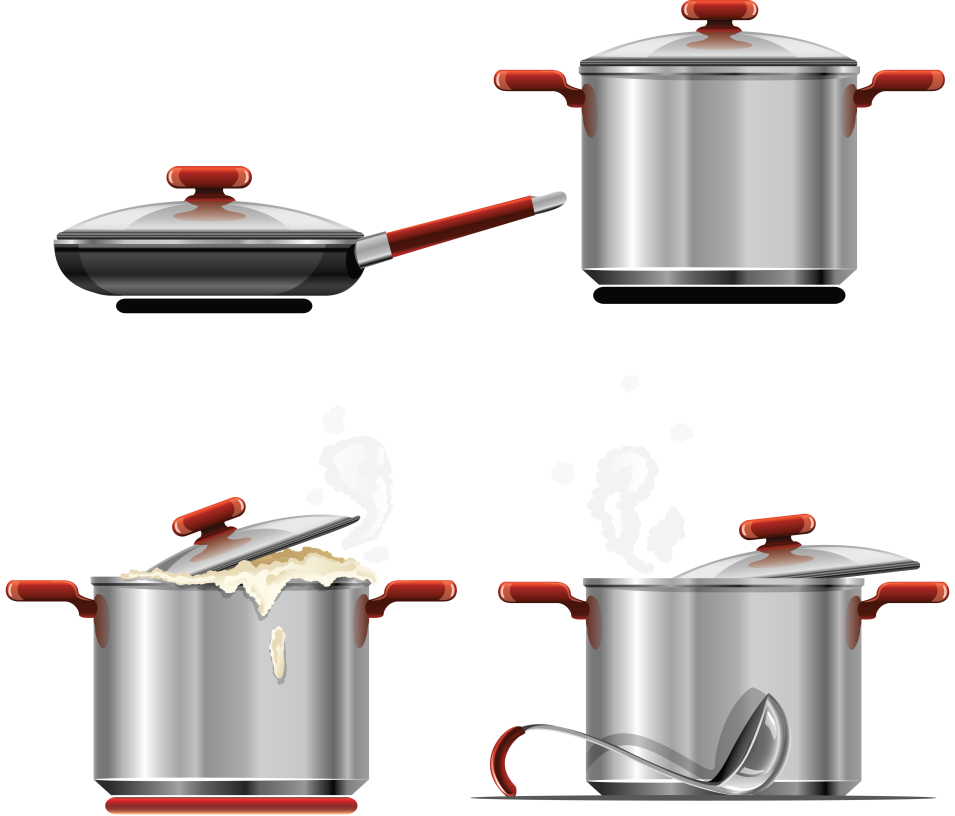 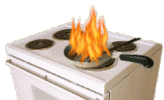 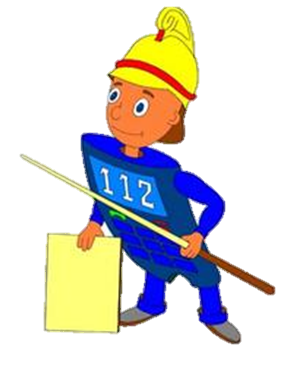 2.
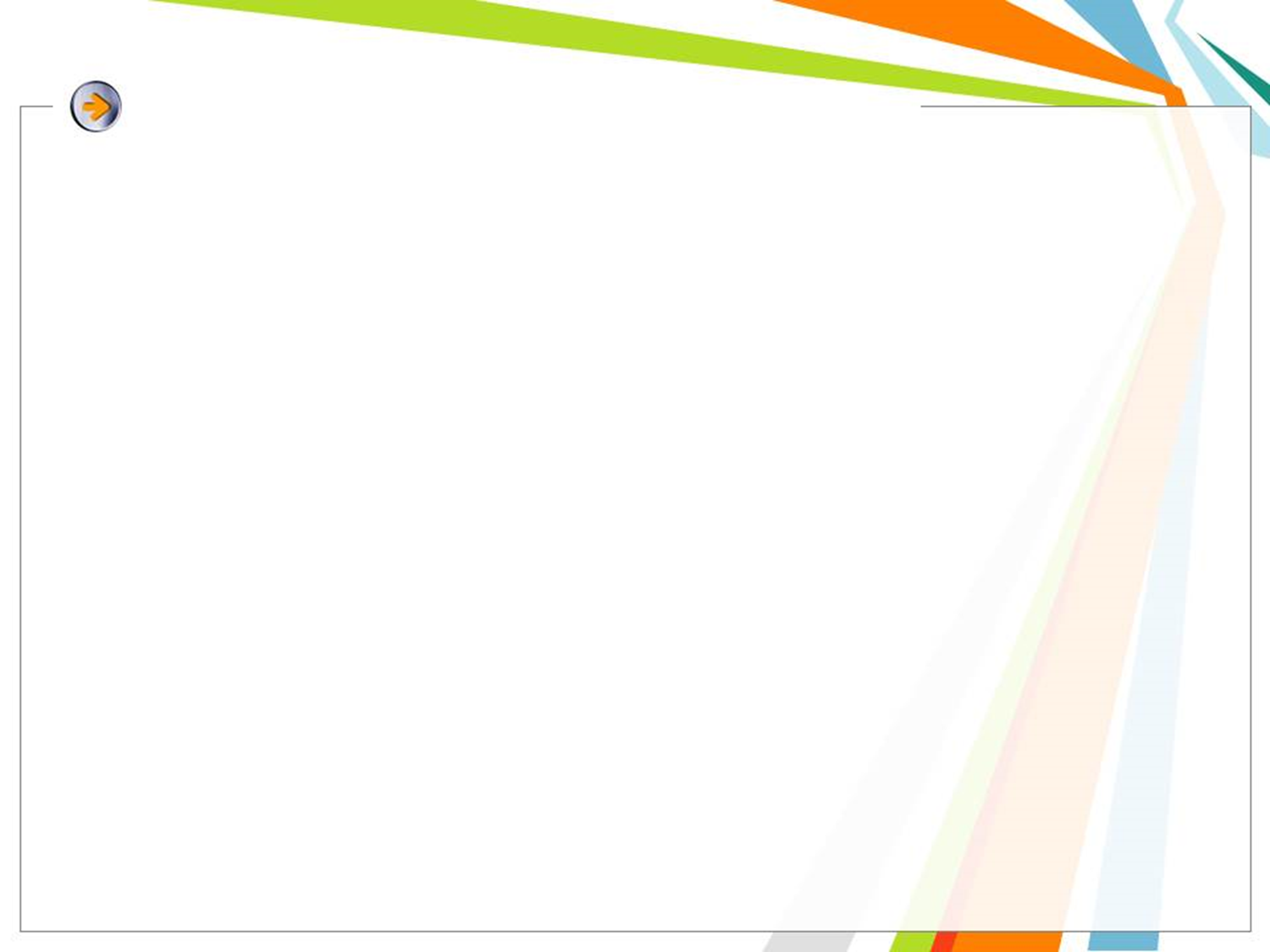 1.
«Внимание всем!»
«Спасайся кто может!»
2.
3.
Буду звать на помощь
?
Что означает звуковой сигнал – сирена при чрезвычайных ситуациях?
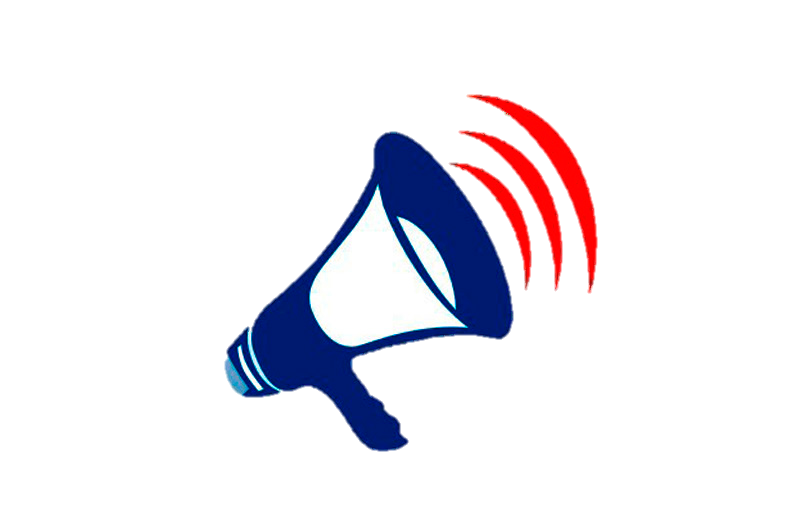 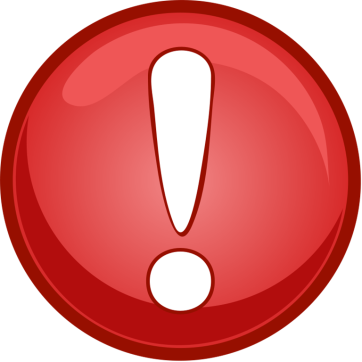 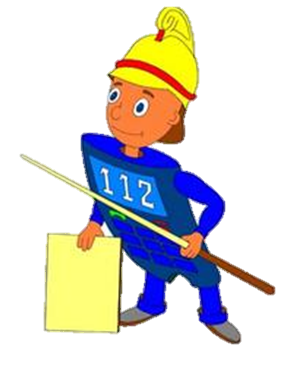 1.
2.
3.
«В городе опасность!»
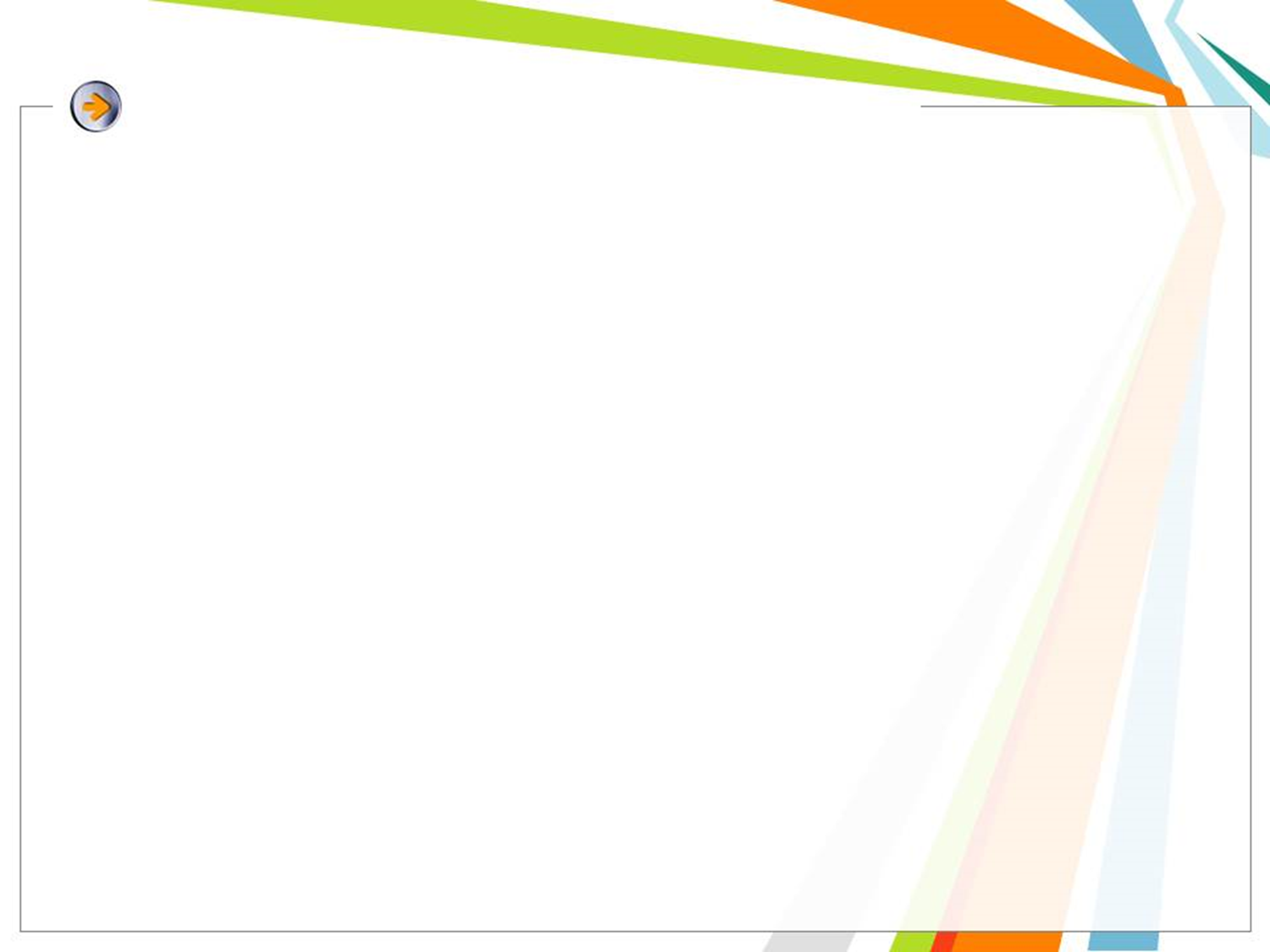 1.
«Внимание всем!»
2.
3.
?
Что означает звуковой сигнал – сирена при чрезвычайных ситуациях?
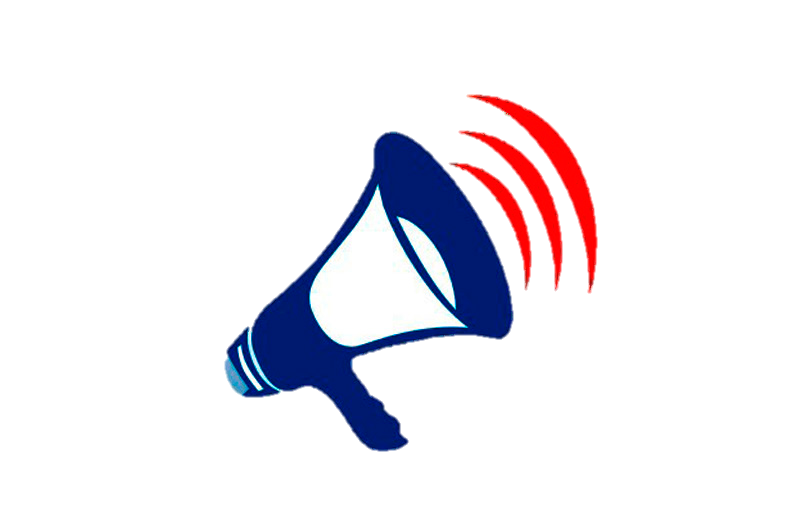 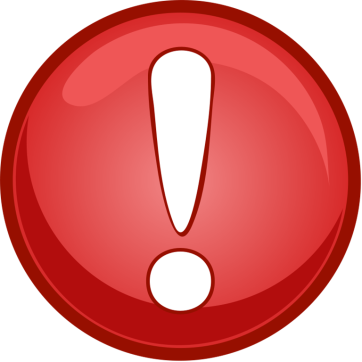 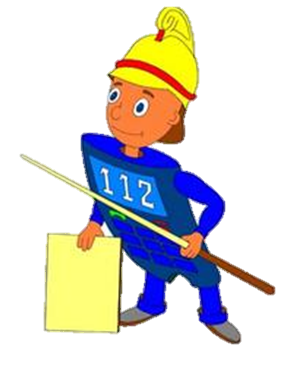 1.
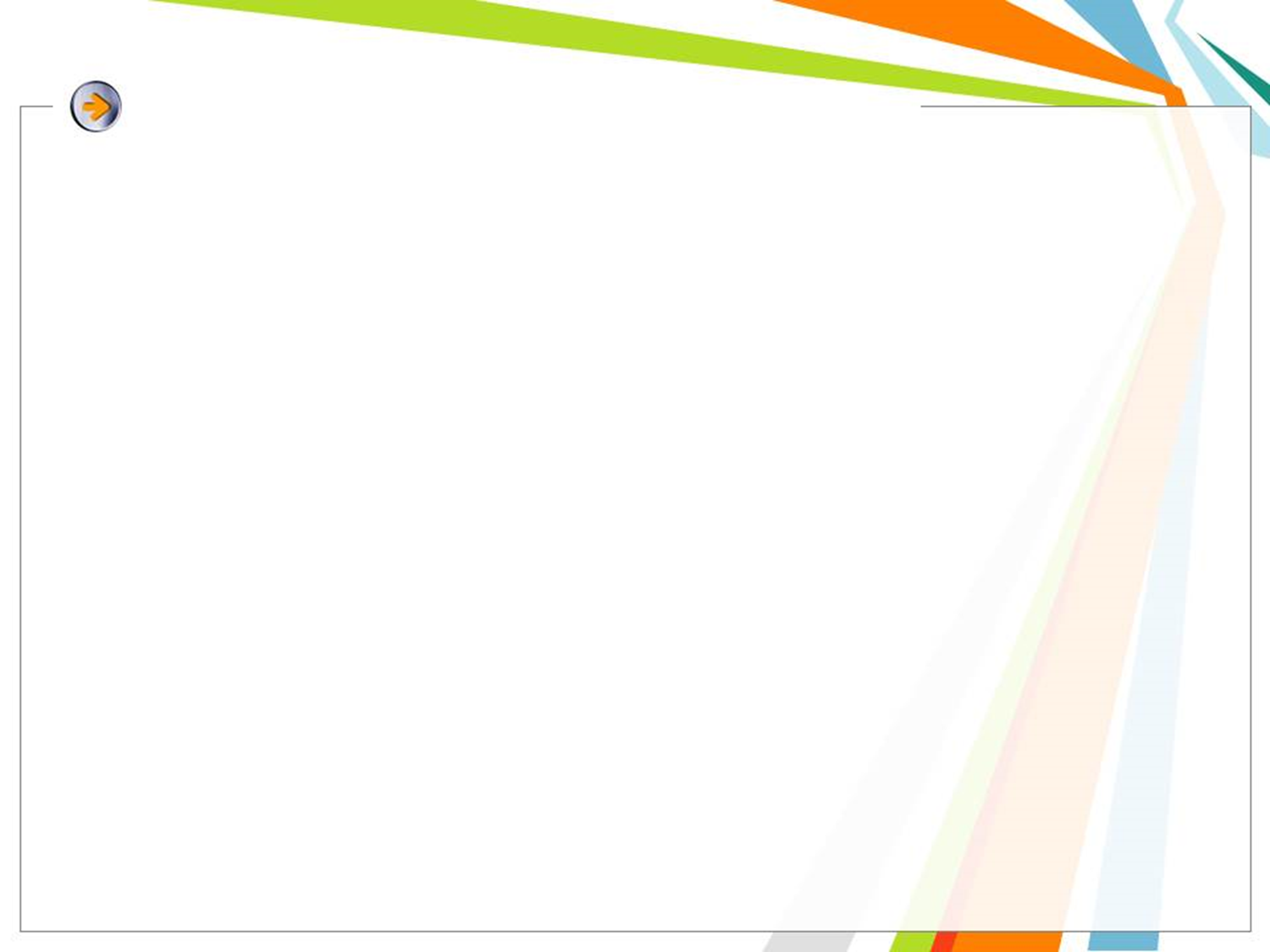 1.
Распределение
Спасение
2.
3.
Буду звать на помощь
Комплекс мероприятий по организованному вывозу (выводу) населения из зон чрезвычайной ситуации и его размещению в безопасных районах.
?
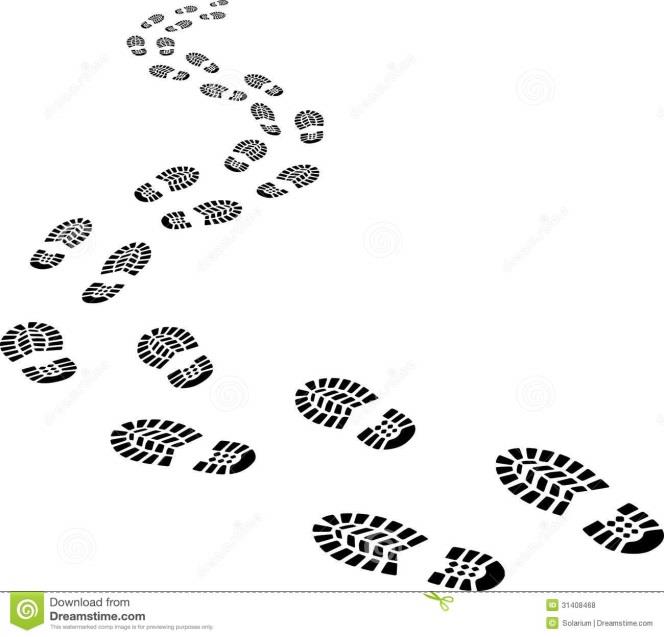 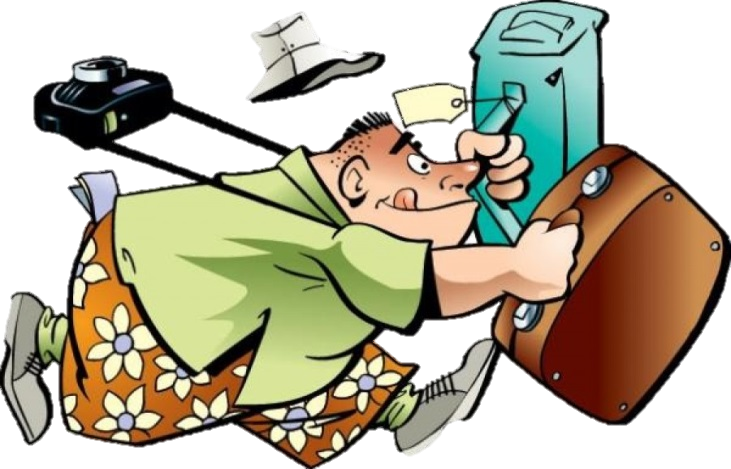 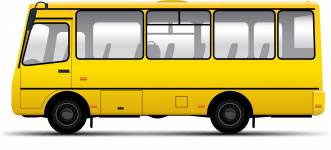 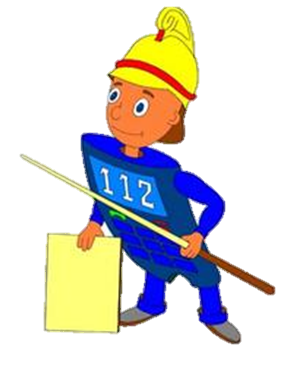 1.
2.
3.
Эвакуация
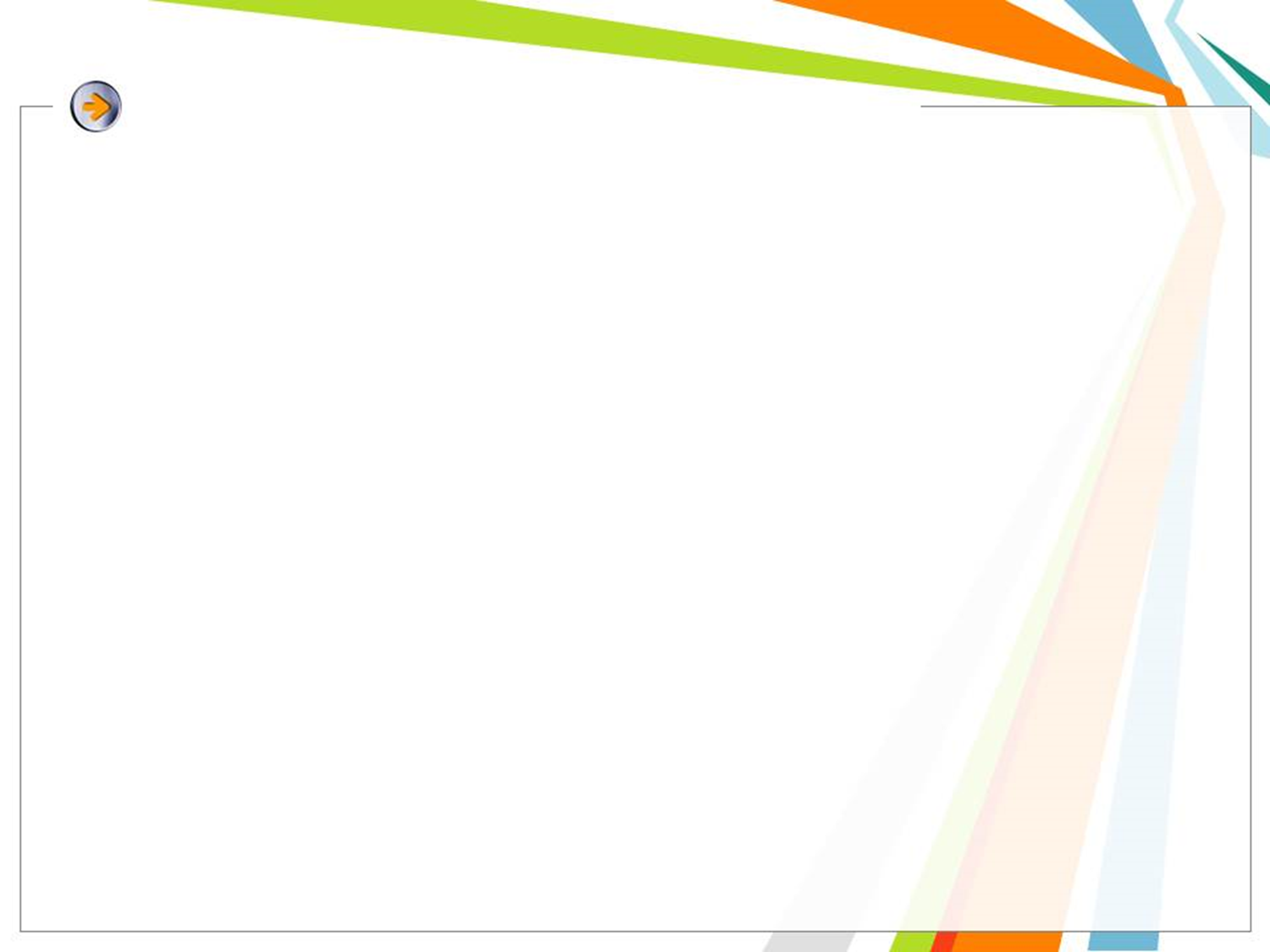 Комплекс мероприятий по организованному вывозу (выводу) населения из зон чрезвычайной ситуации и его размещению в безопасных районах.
?
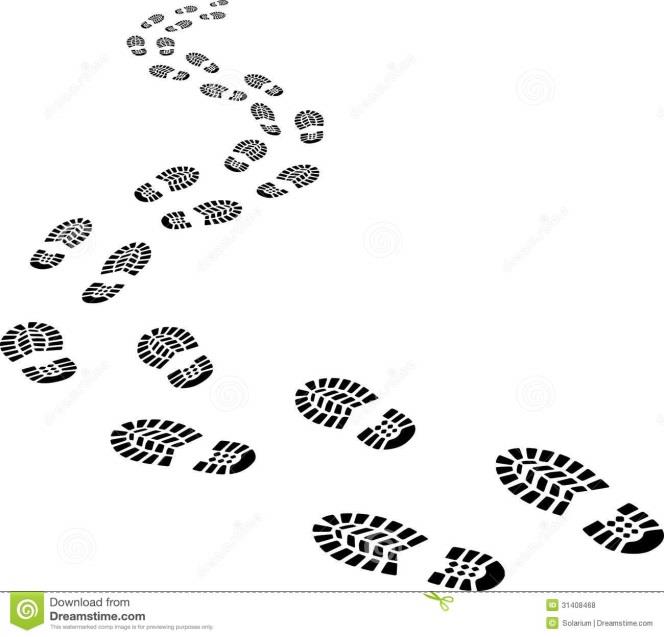 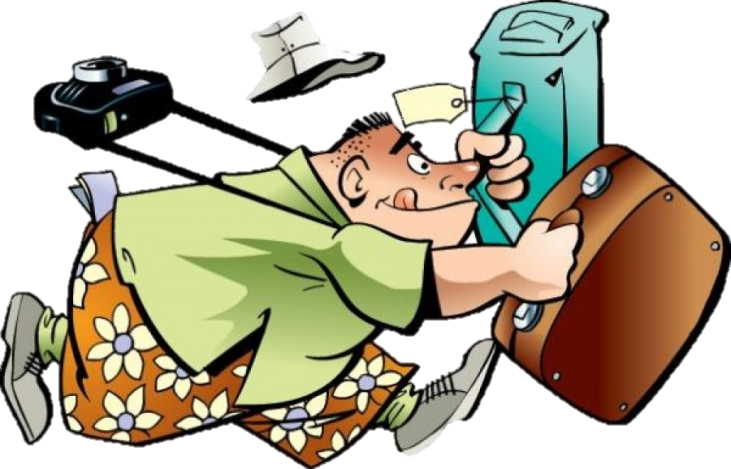 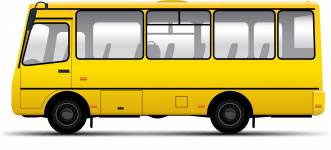 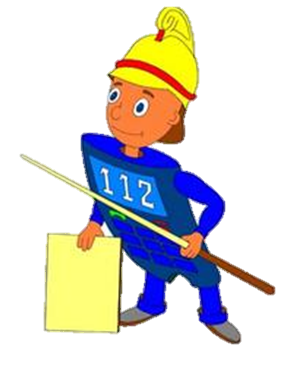 3.
Эвакуация
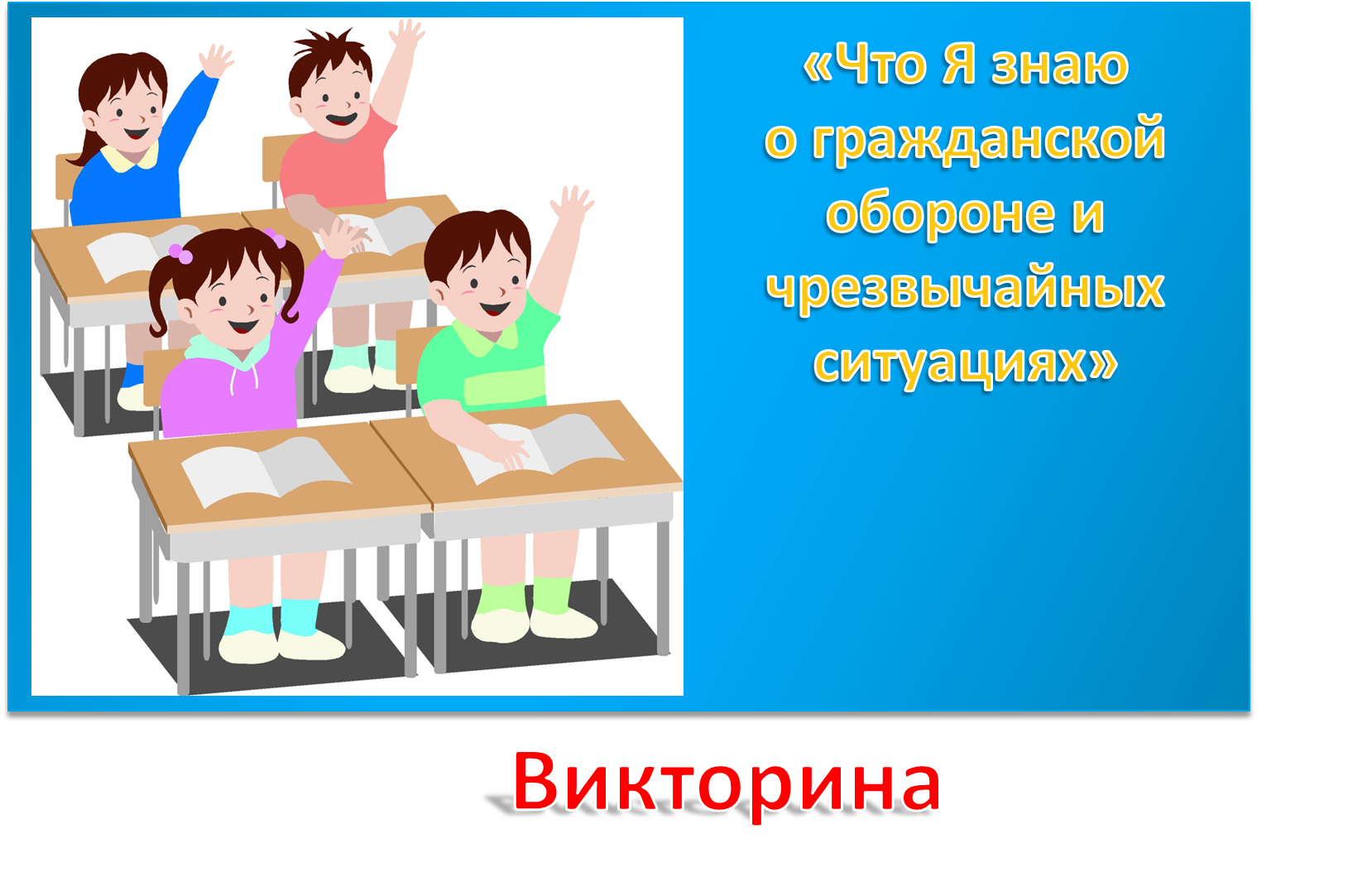 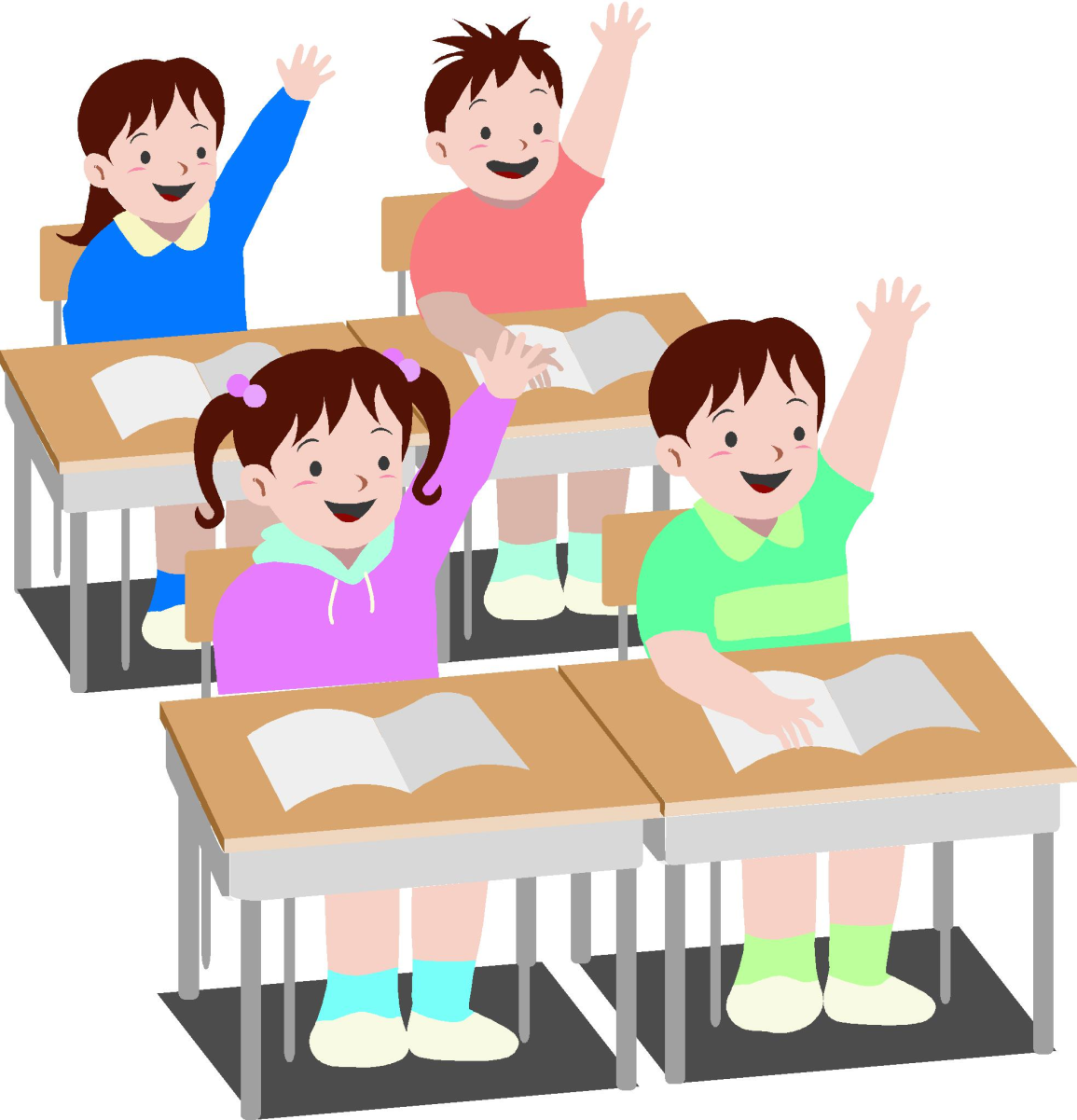 «Что Я знаю 
о гражданской 
обороне и 
чрезвычайных 
ситуациях»
Молодцы!